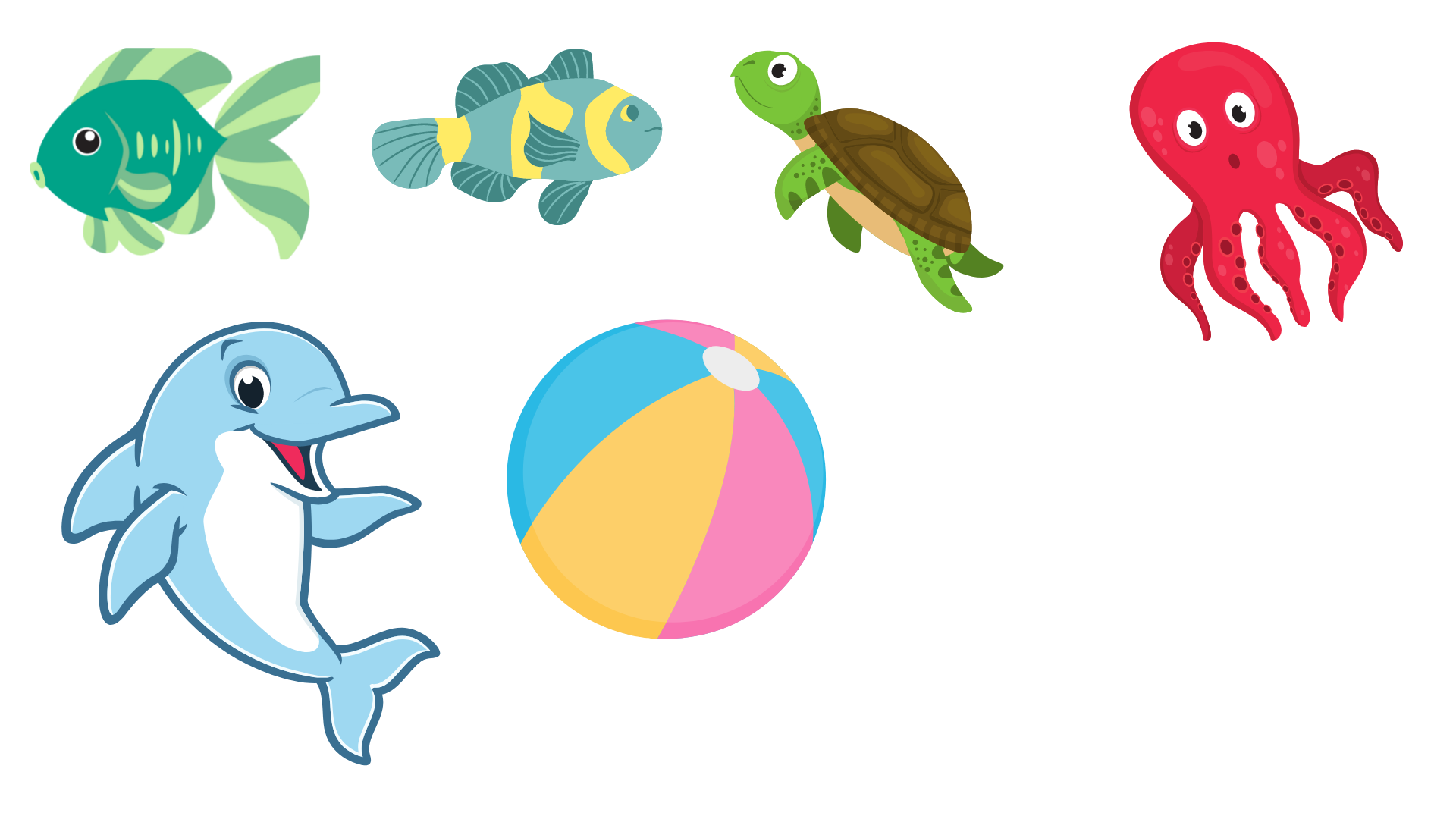 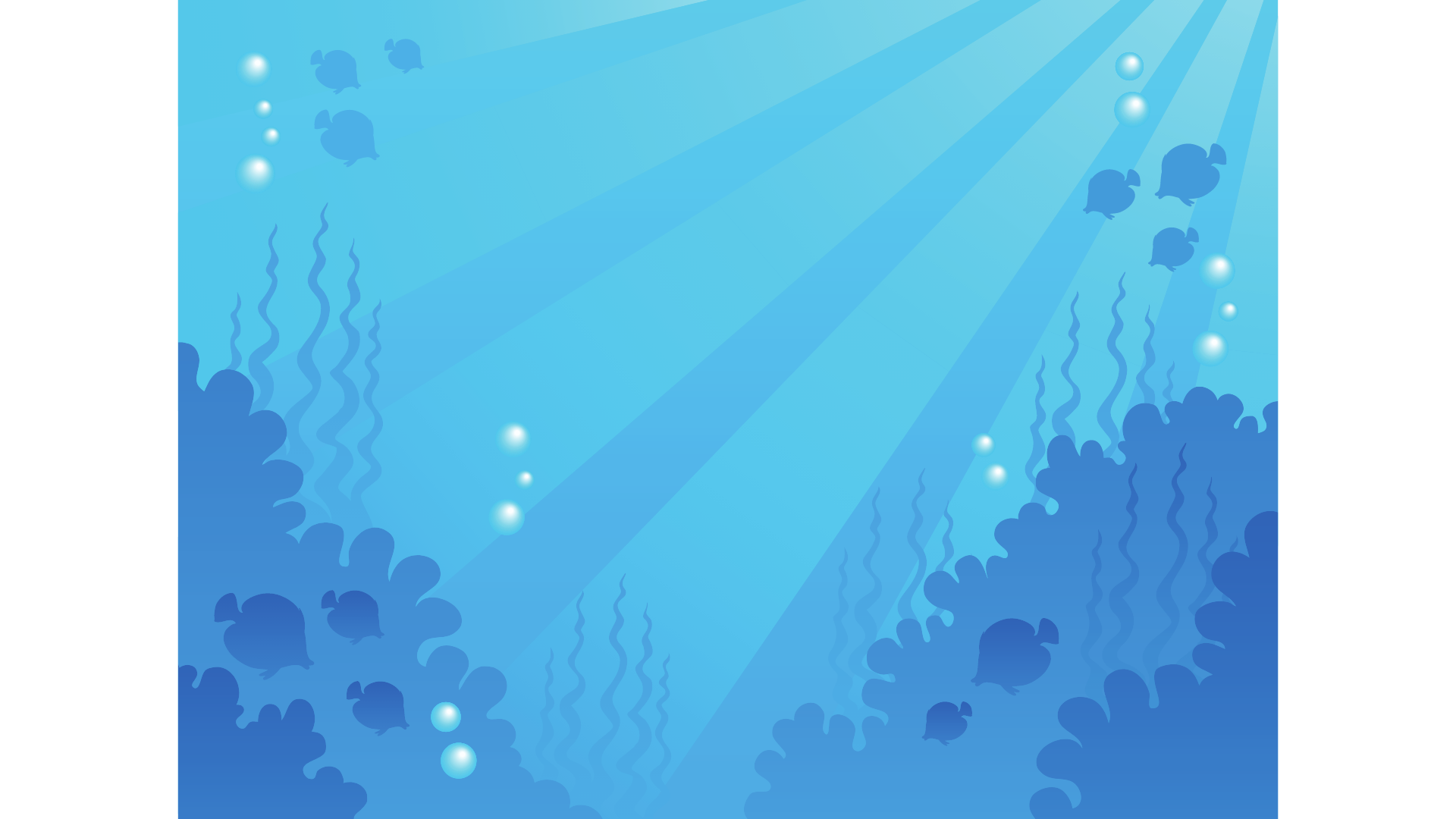 GIẢI CỨU CÁ HEO
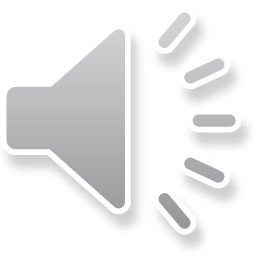 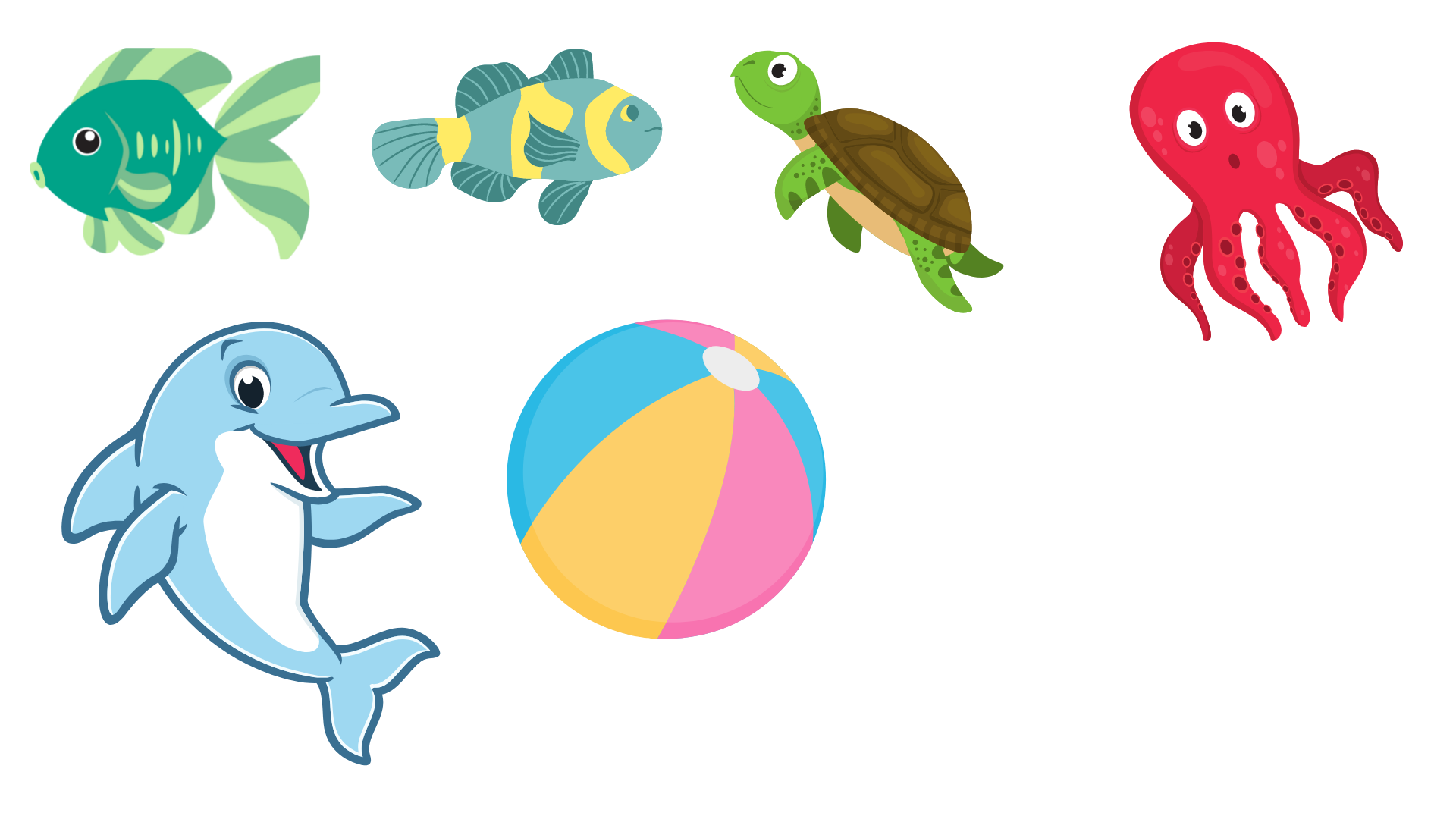 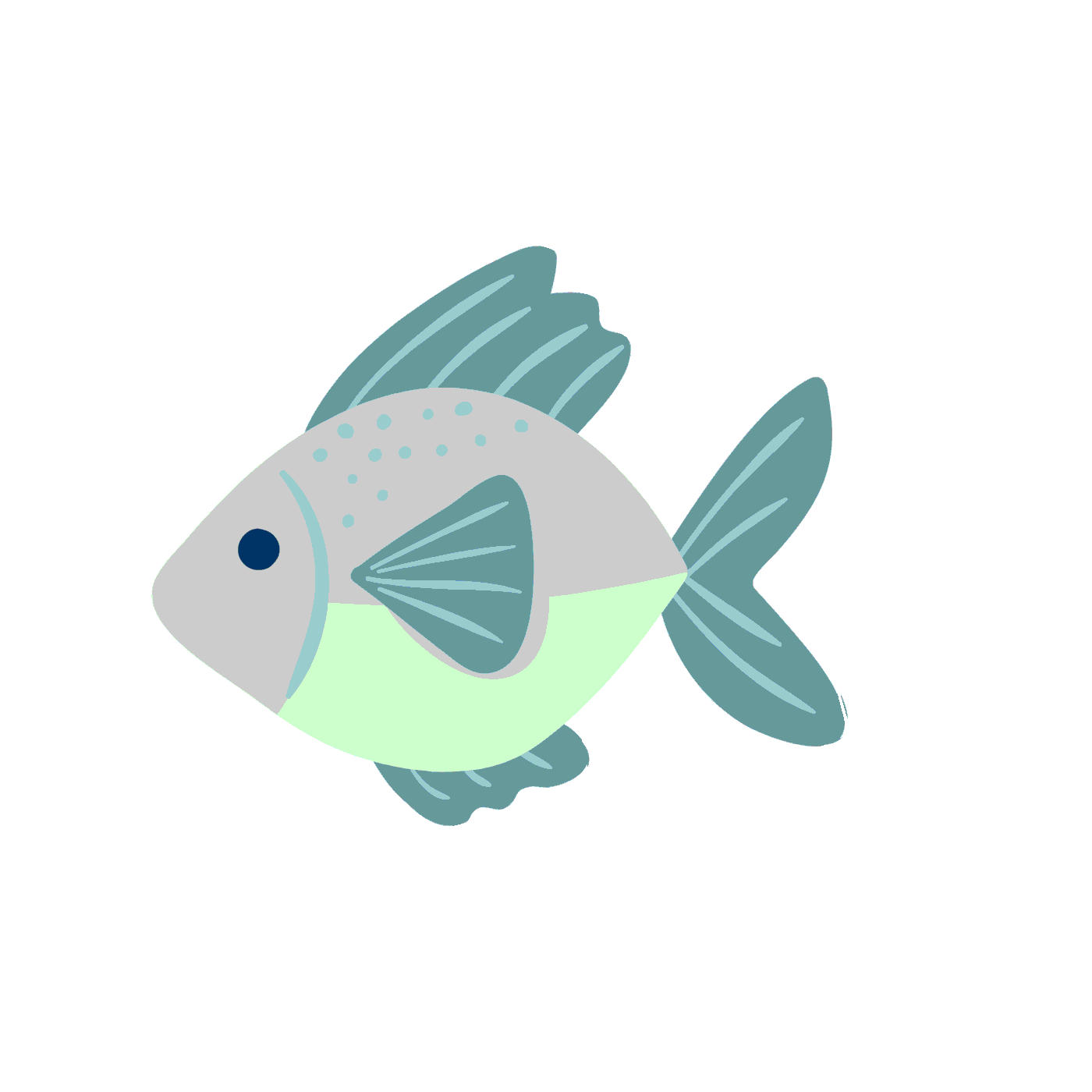 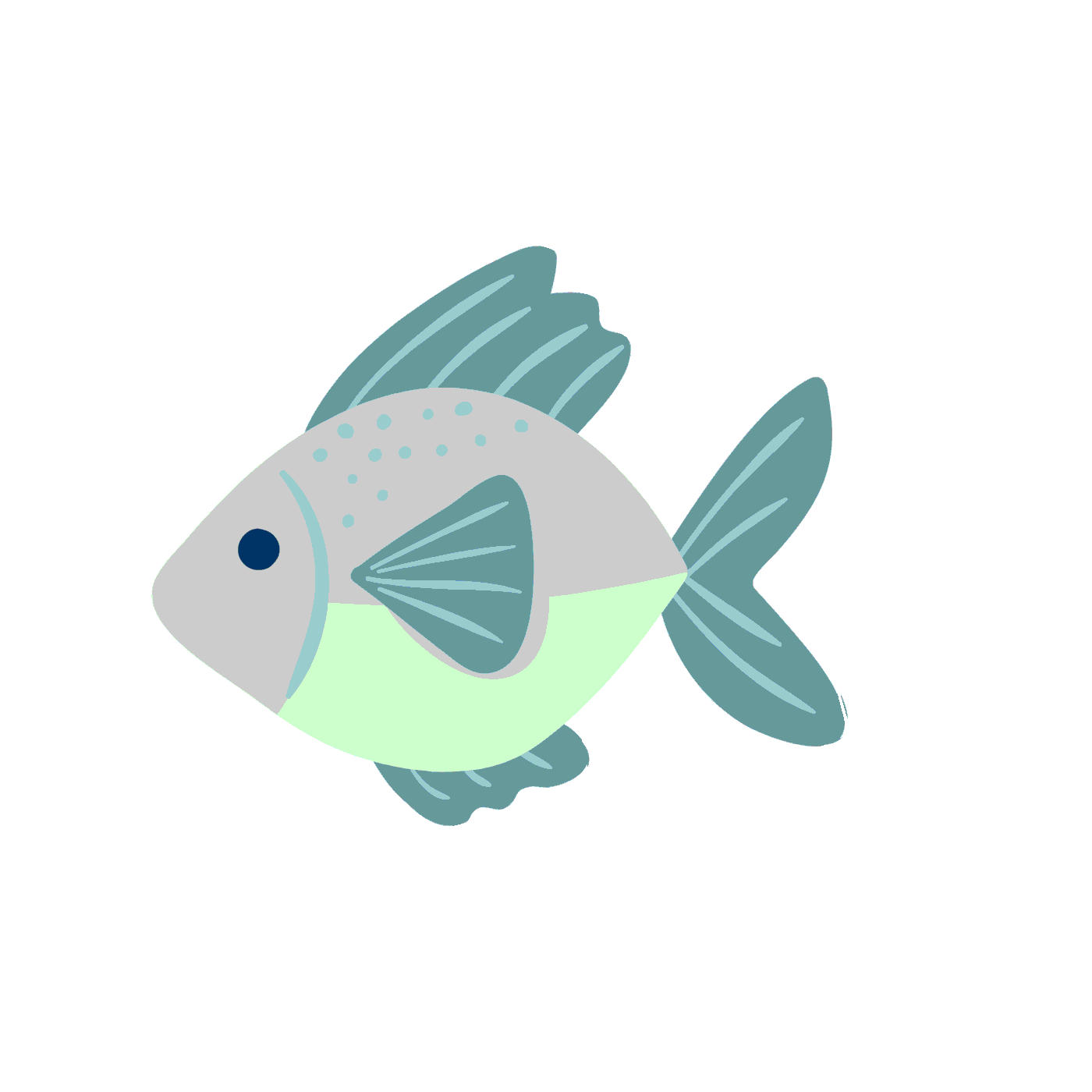 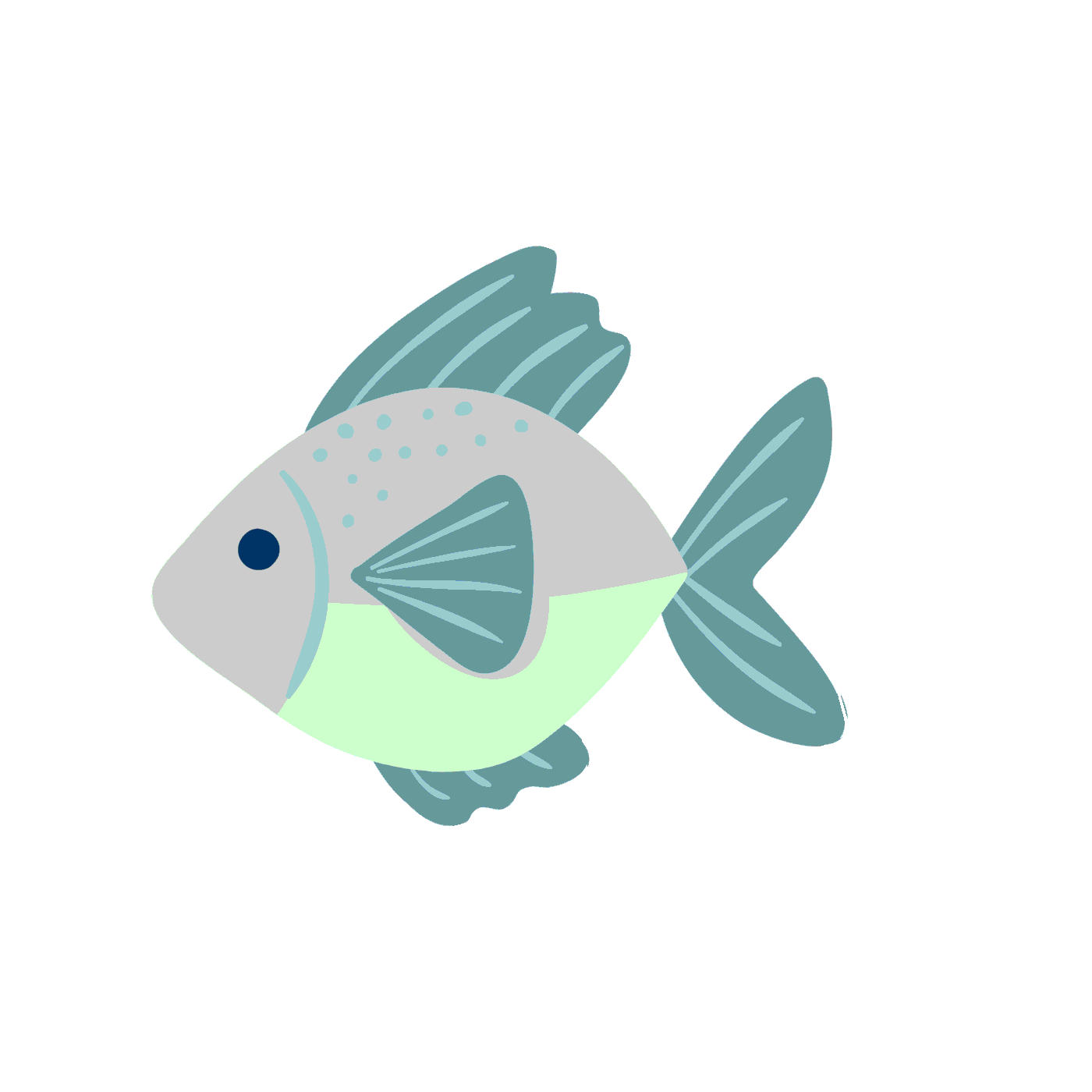 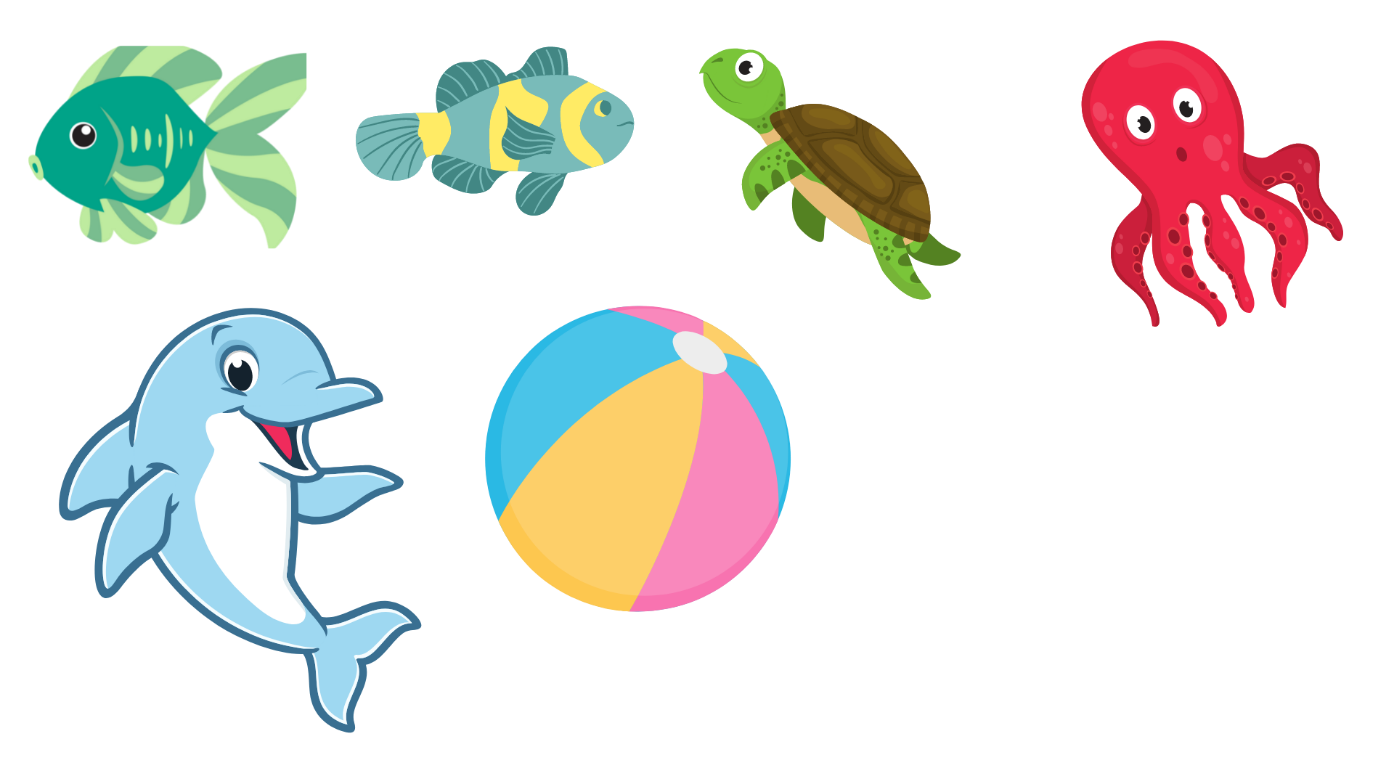 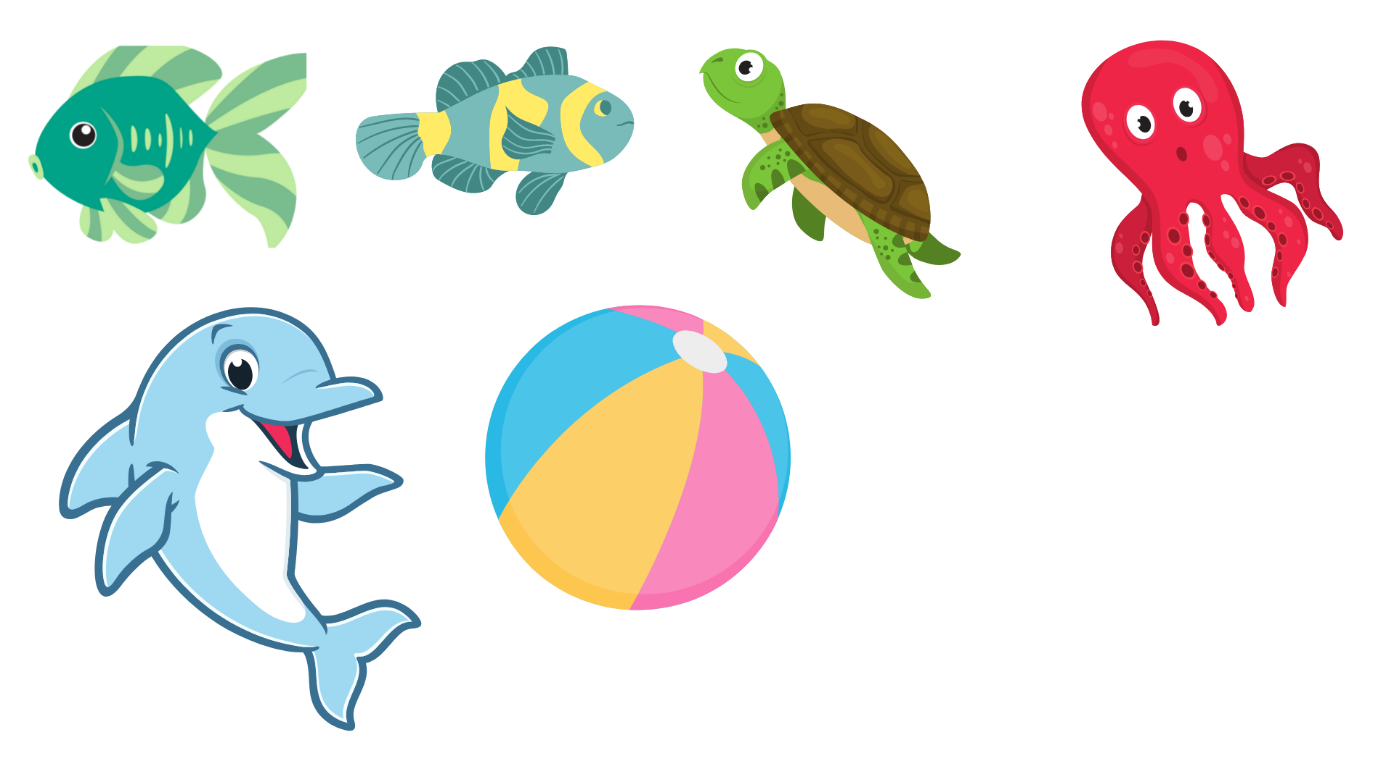 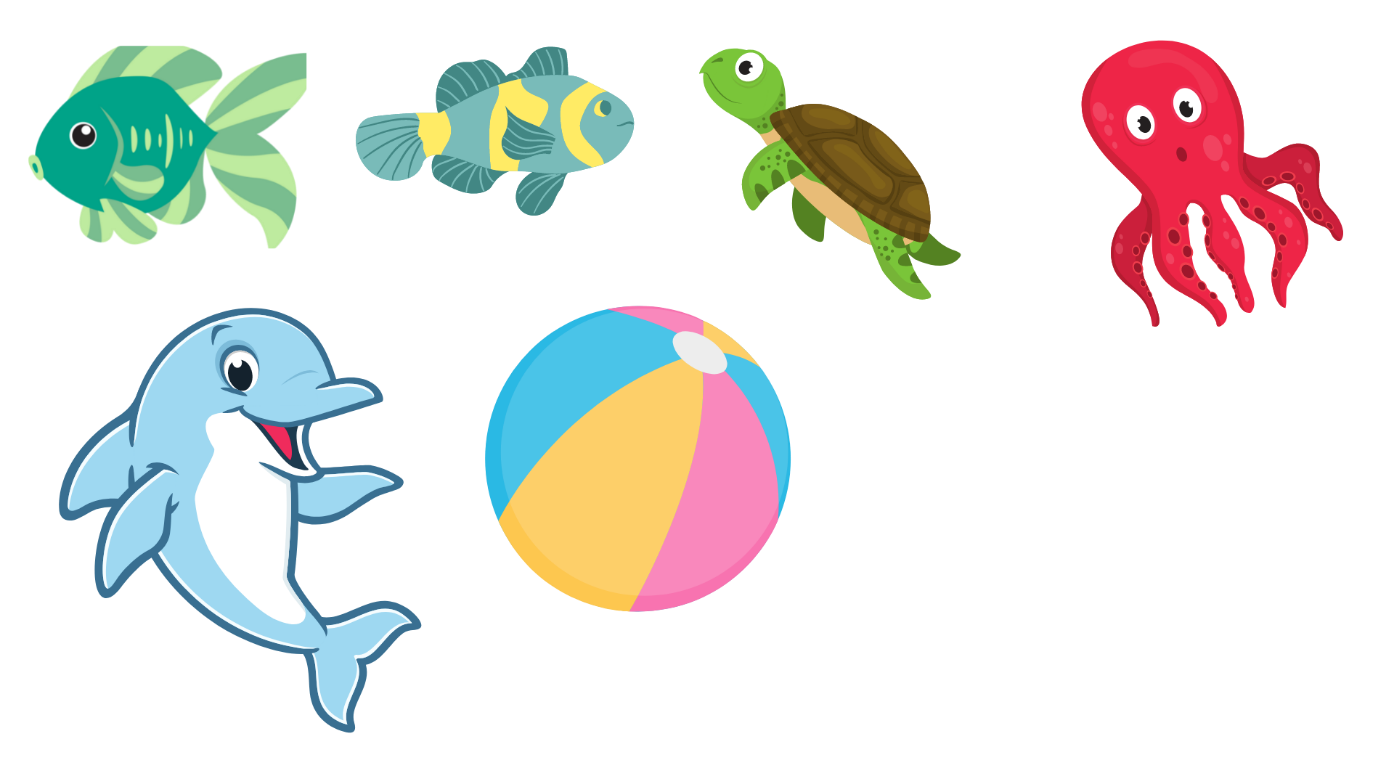 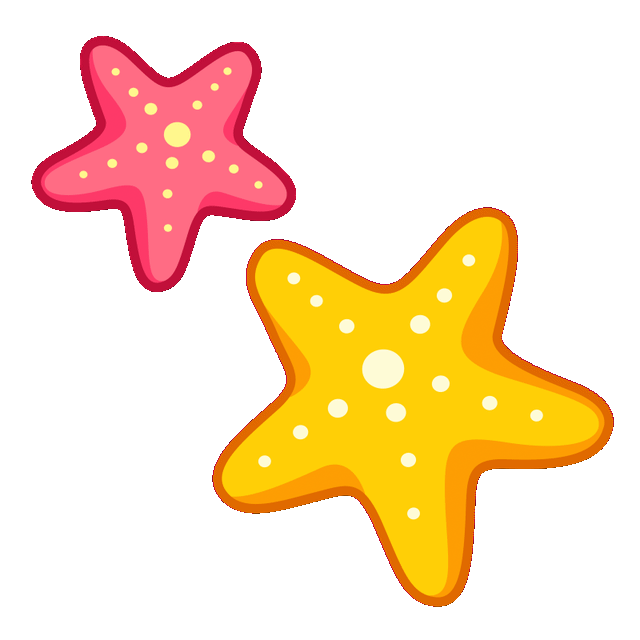 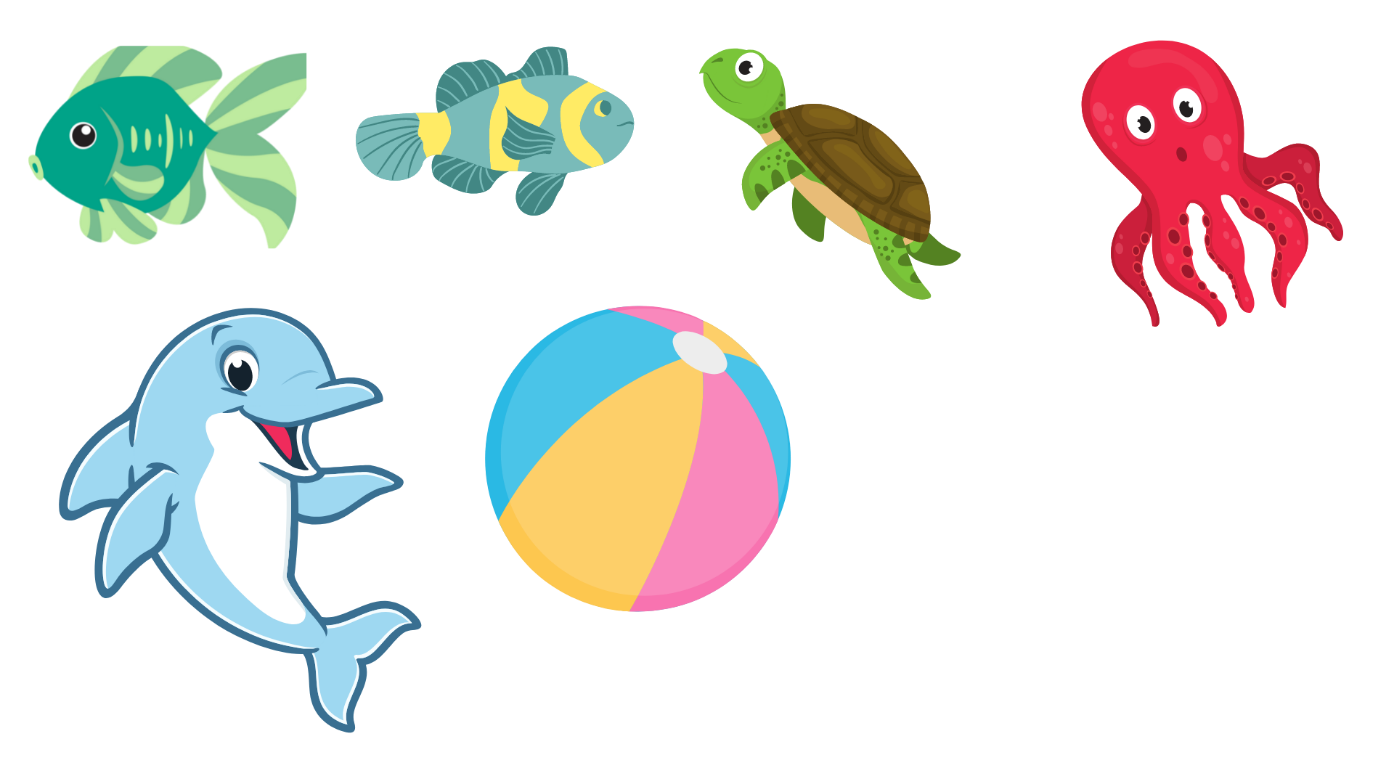 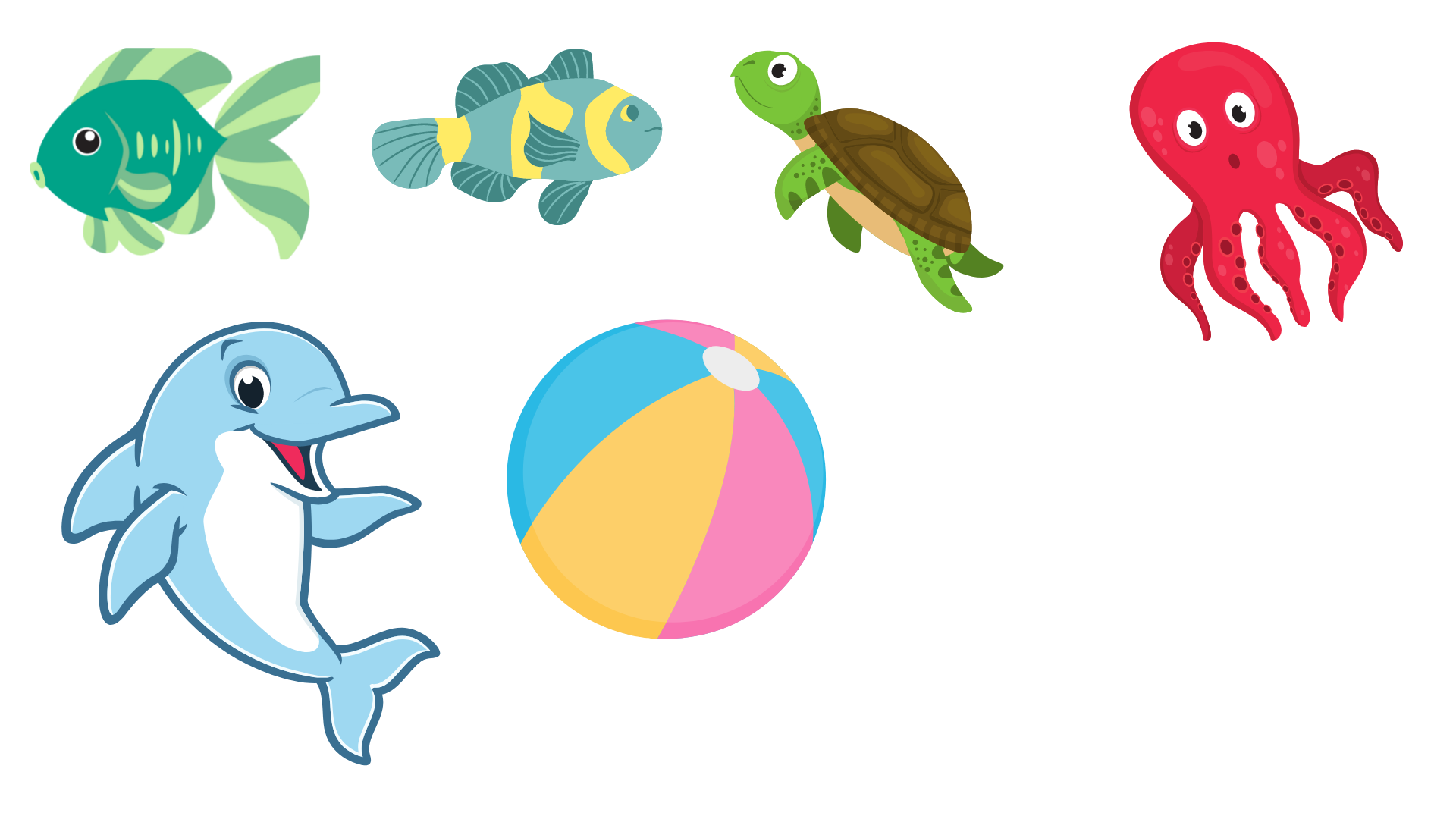 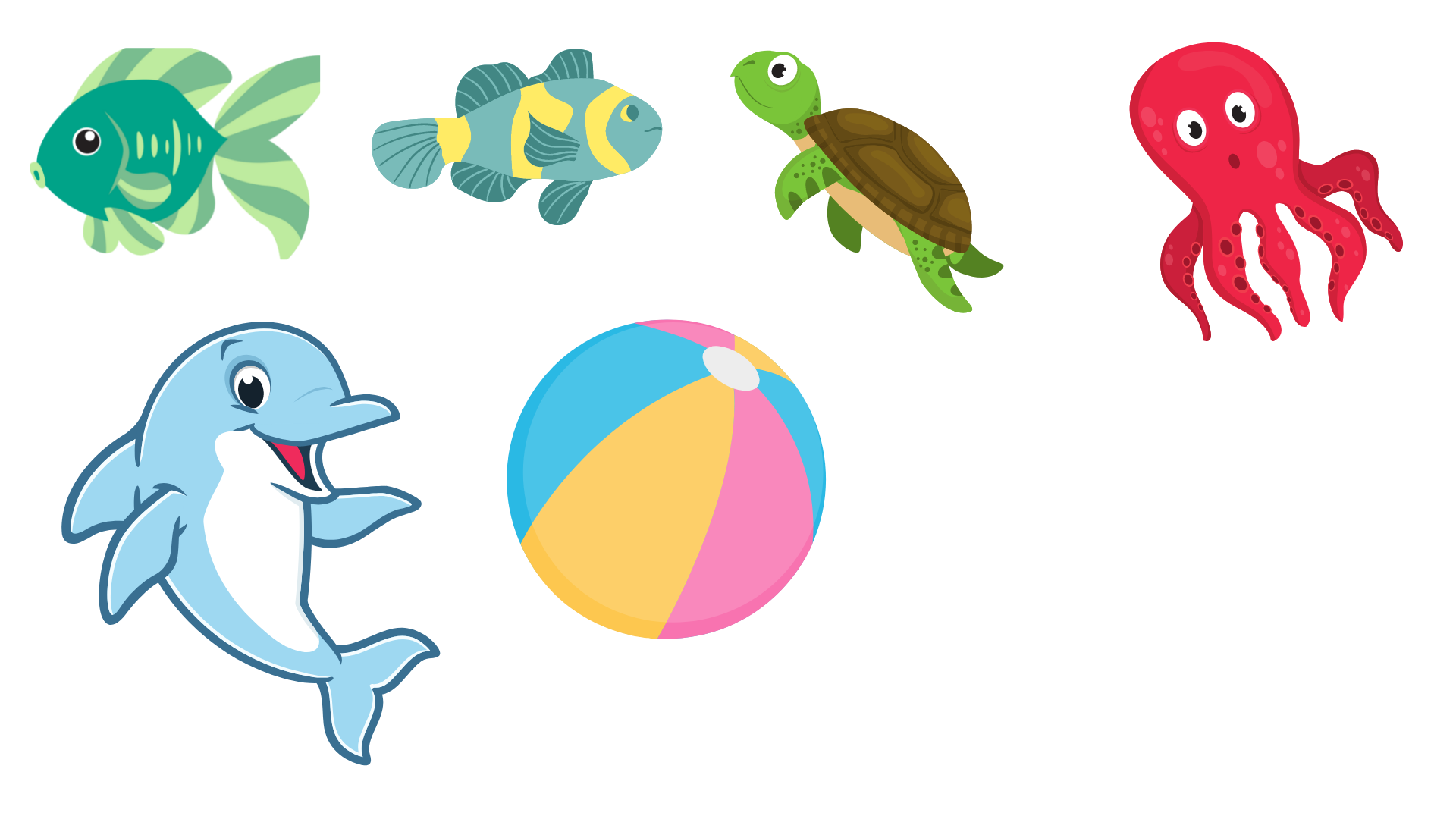 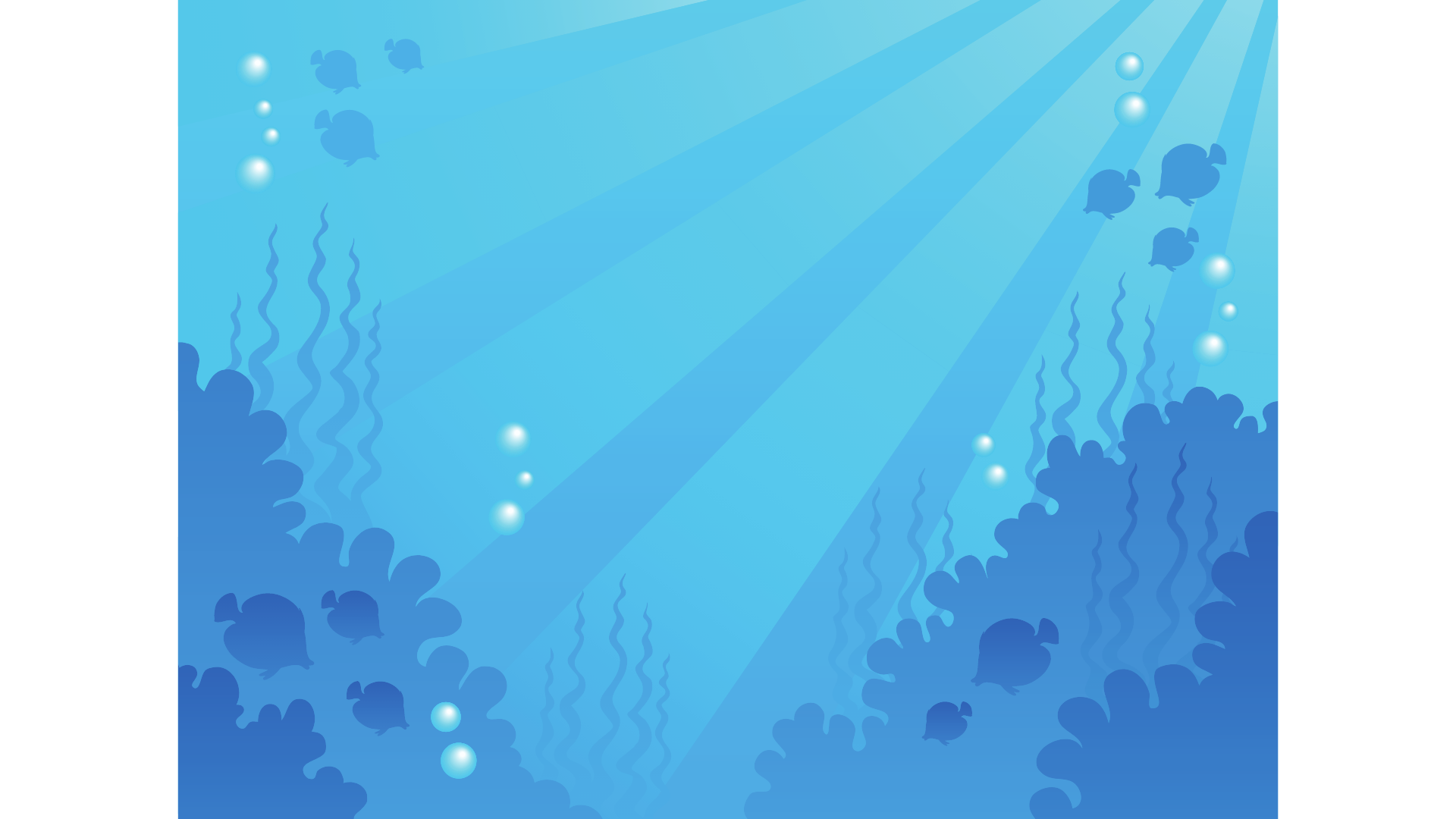 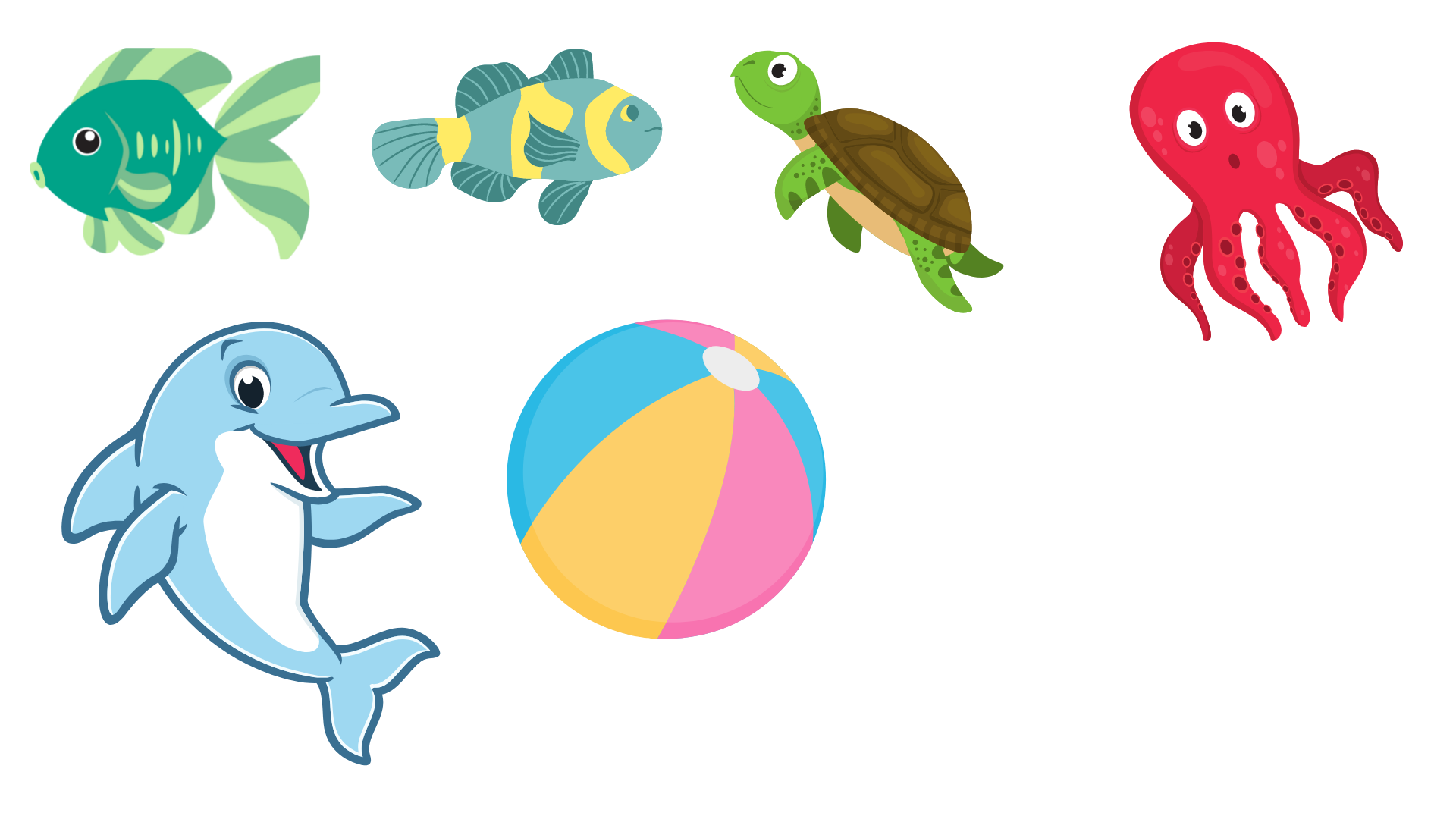 Bạn cá heo con đang bị lạc ở 1 vùng biển xa xôi. Để trở về nhà, bạn cá heo con phải vượt qua một chặng đường dài với nhiều loài vật hung dữ. Em hãy giúp bạn cá heo đánh bại các loài vật đó để trở về nhà an toàn nhé!
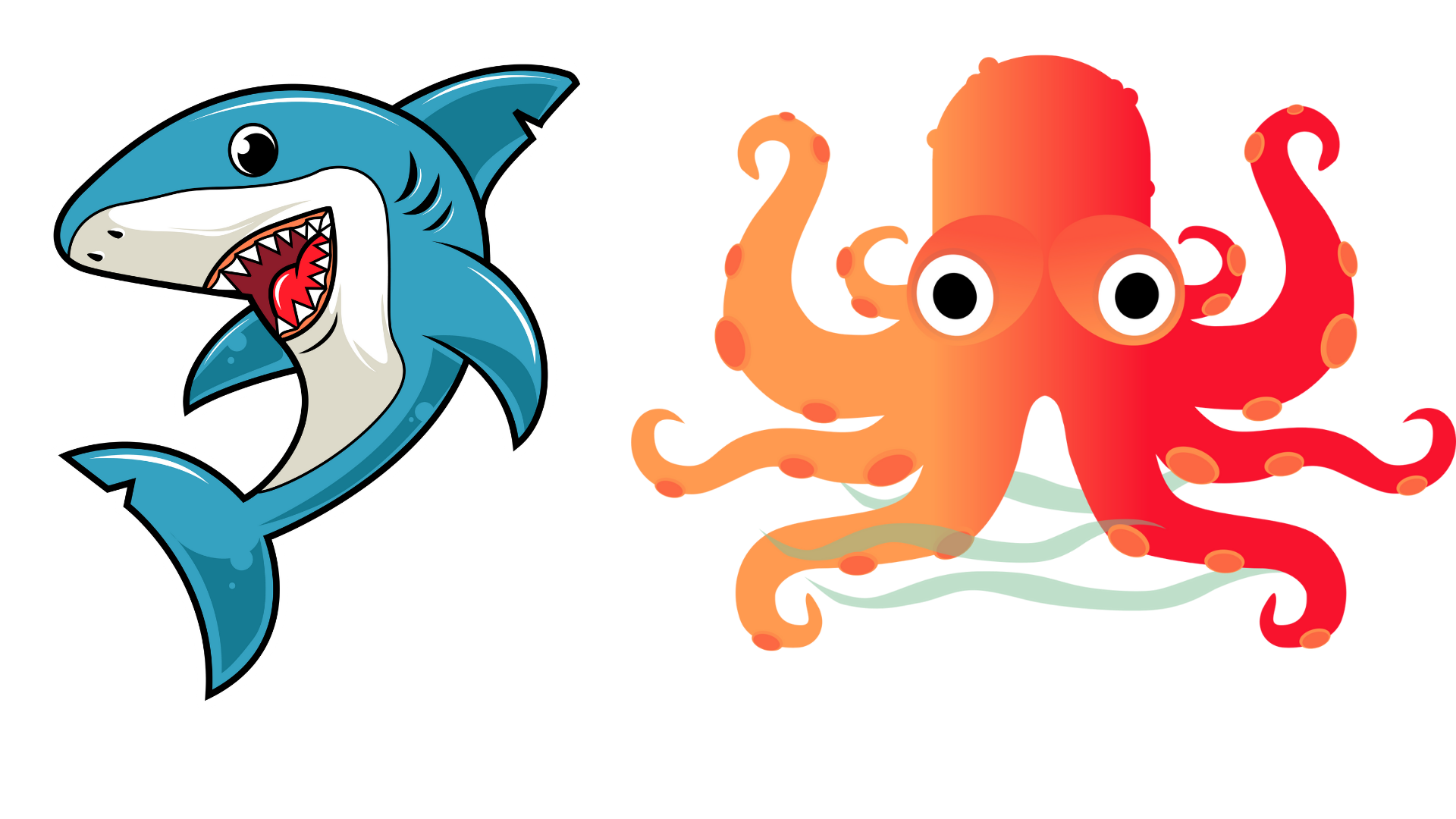 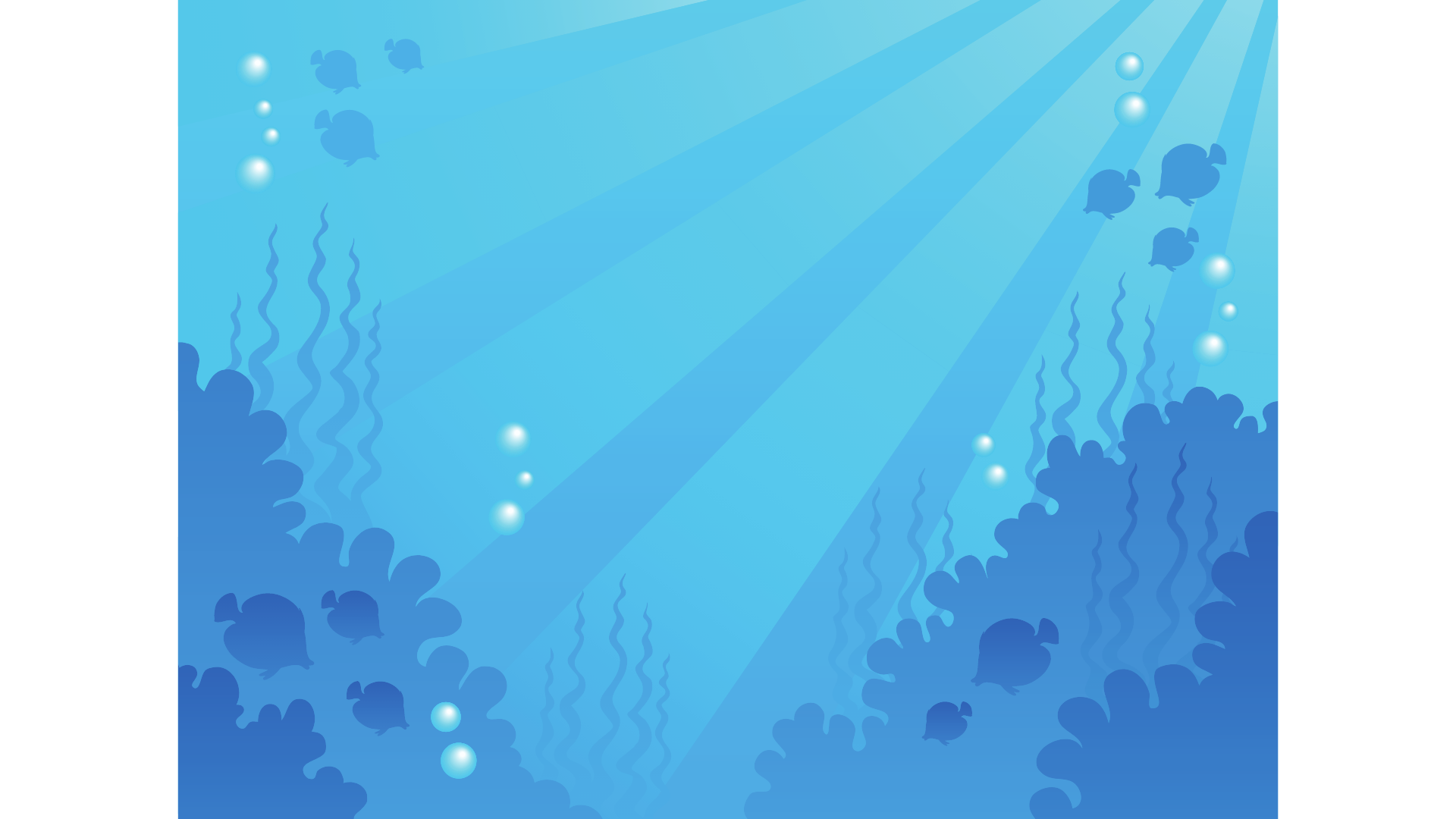 Tính nhẩm: 30 x 2 = ?
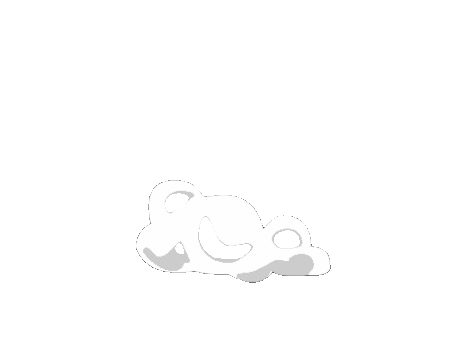 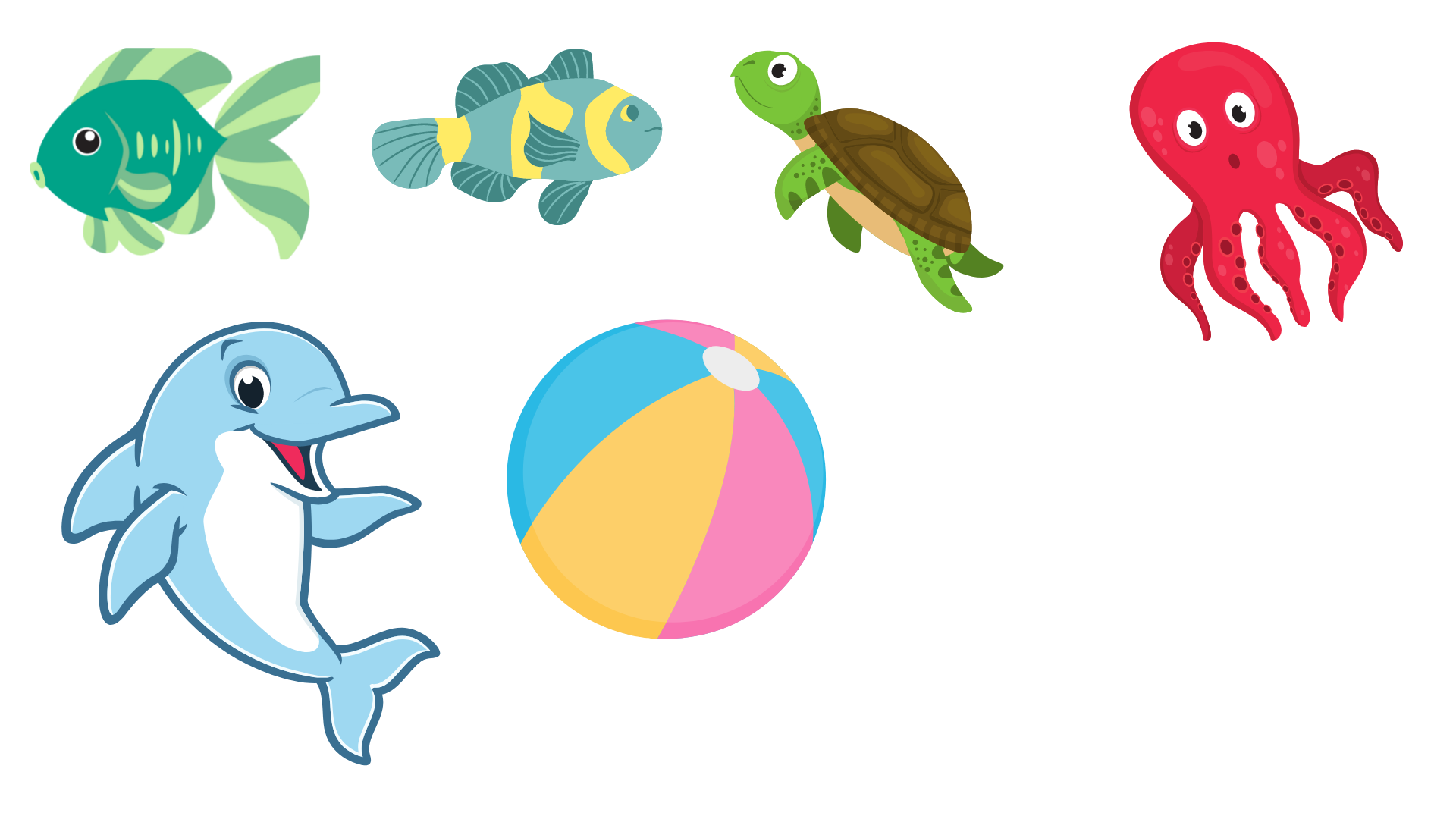 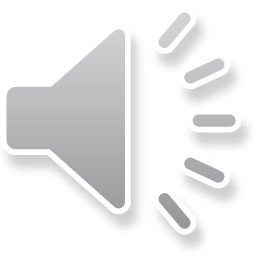 60
60
40
40
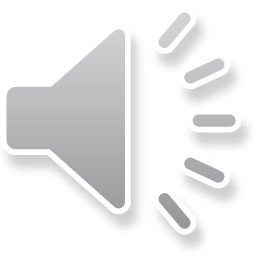 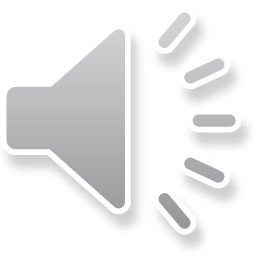 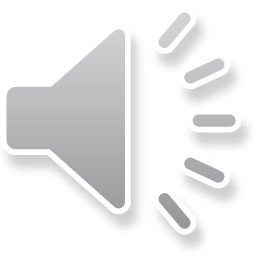 50
50
90
90
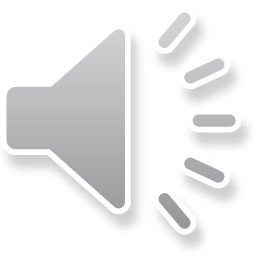 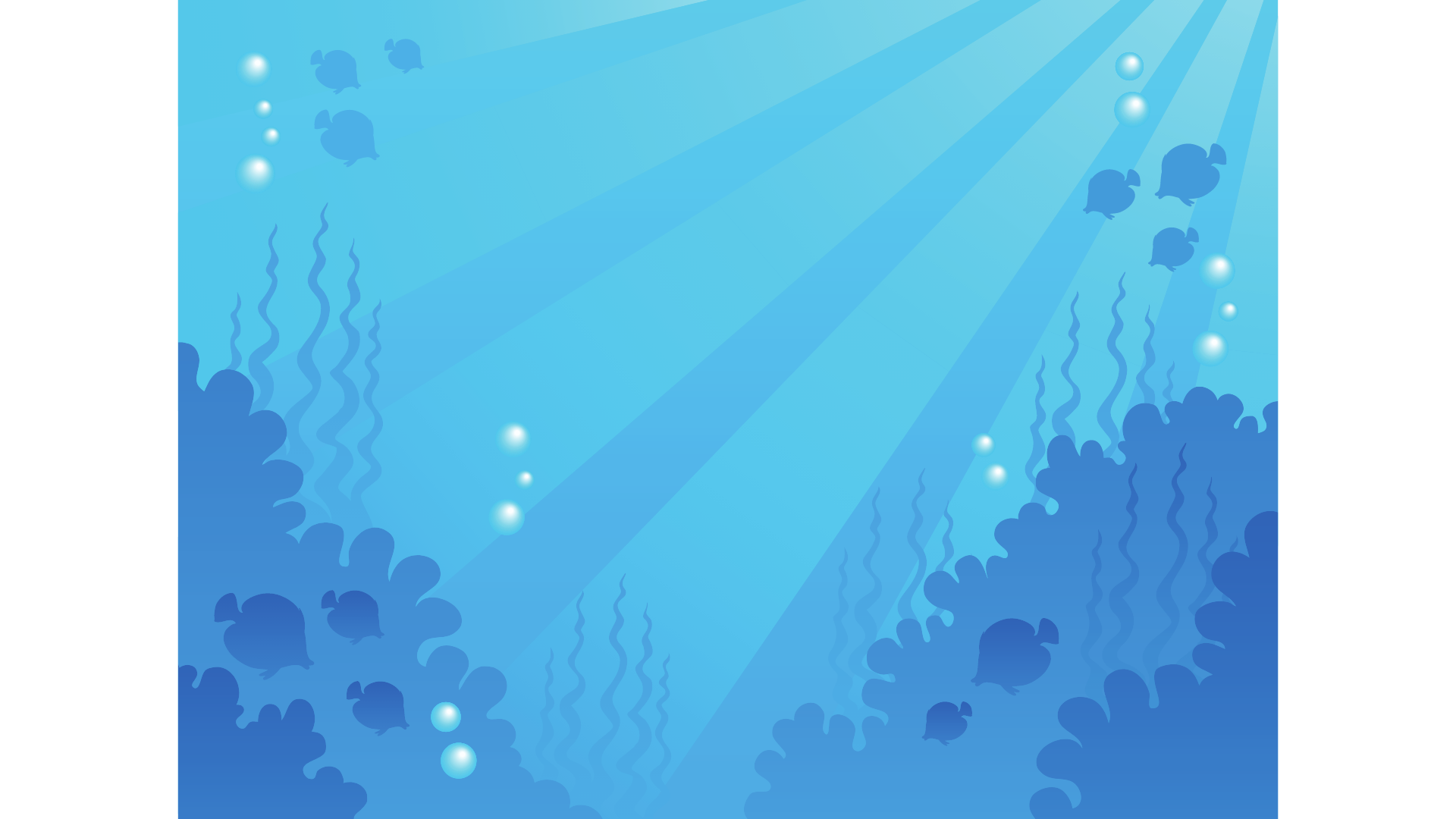 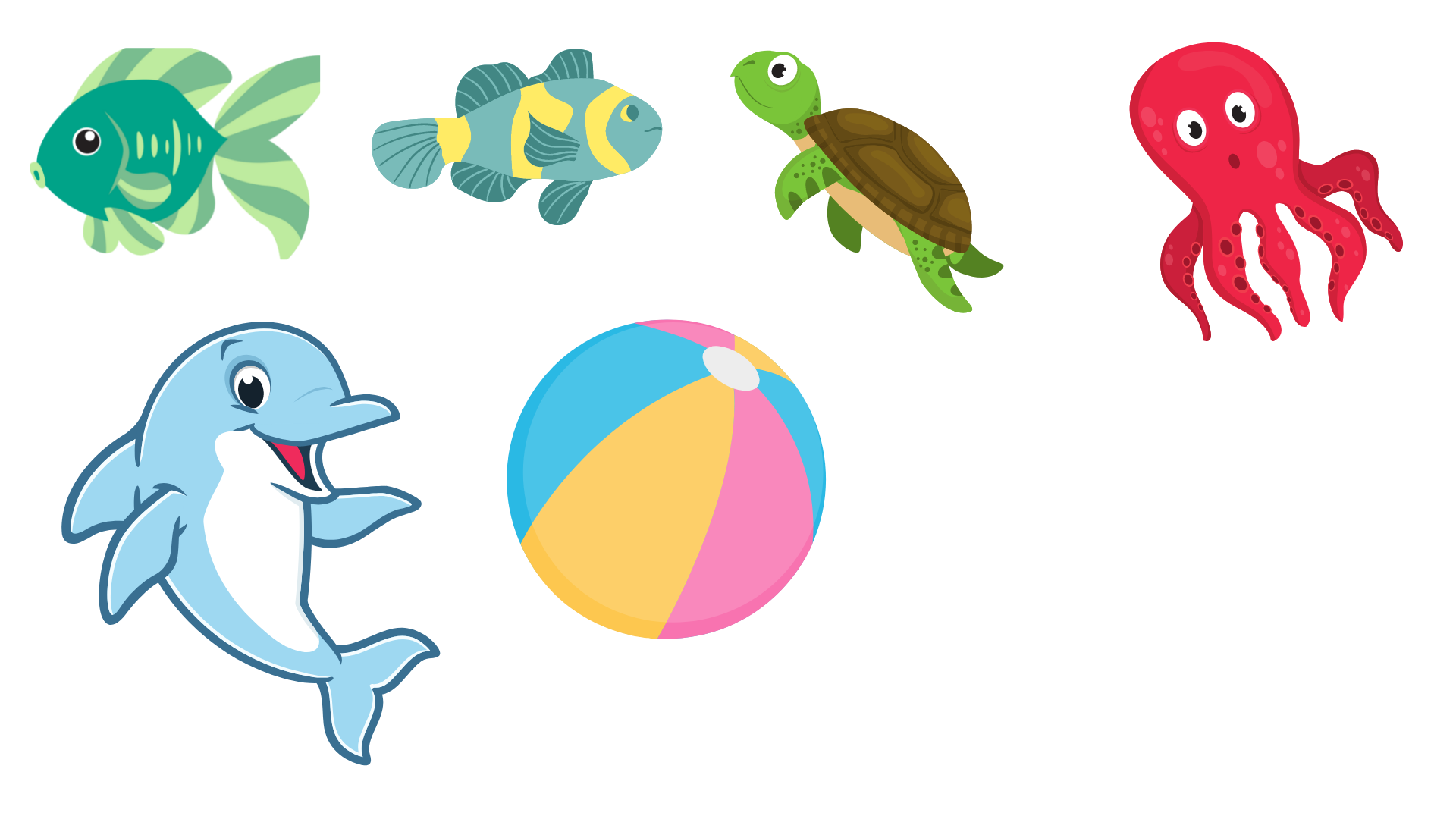 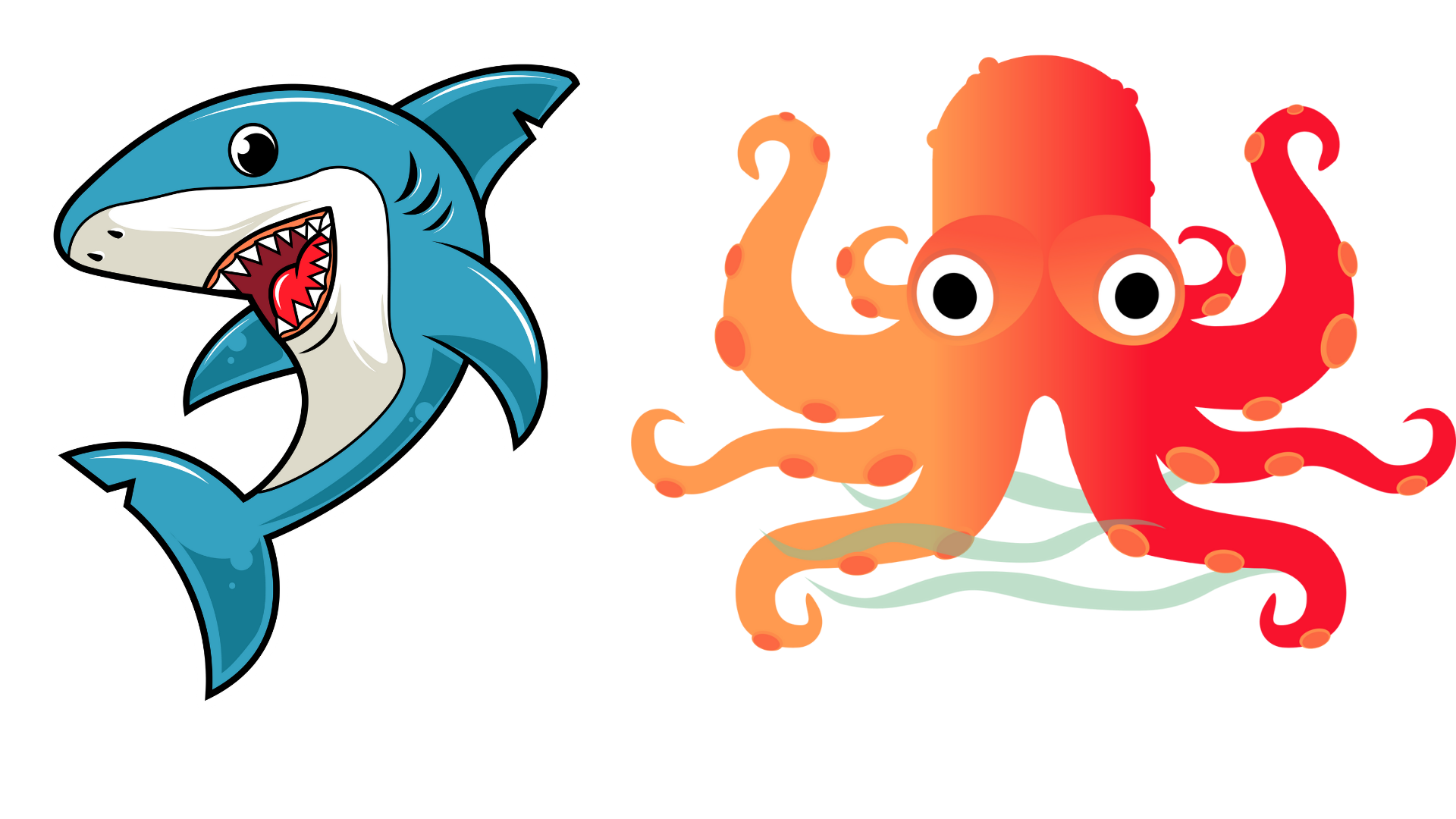 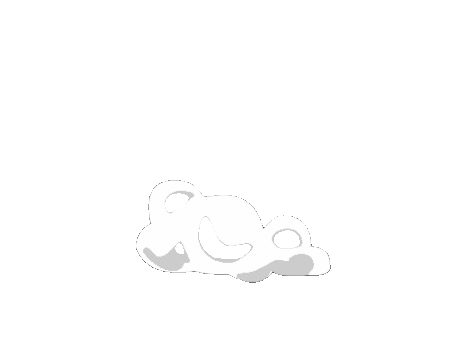 Lan có 5 tá bút chì. Hỏi Lan có bao nhiêu cái bút chì?
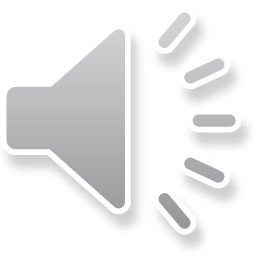 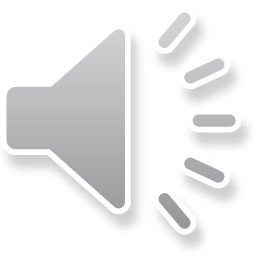 40
60
50
40
60
50
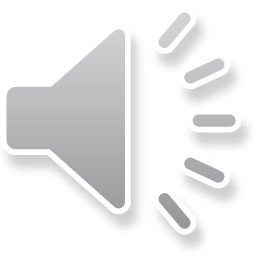 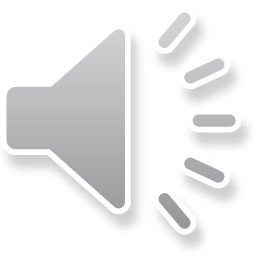 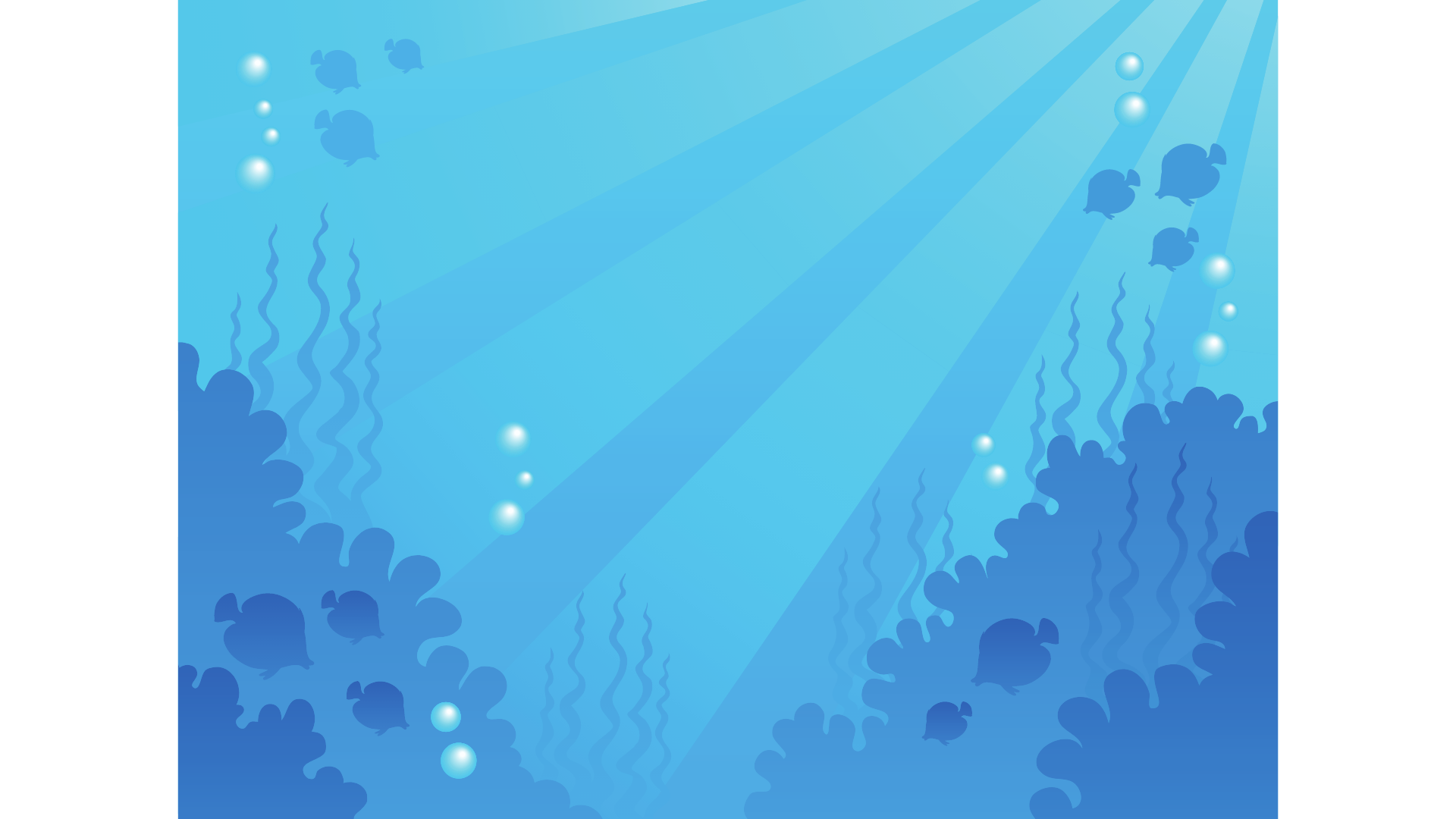 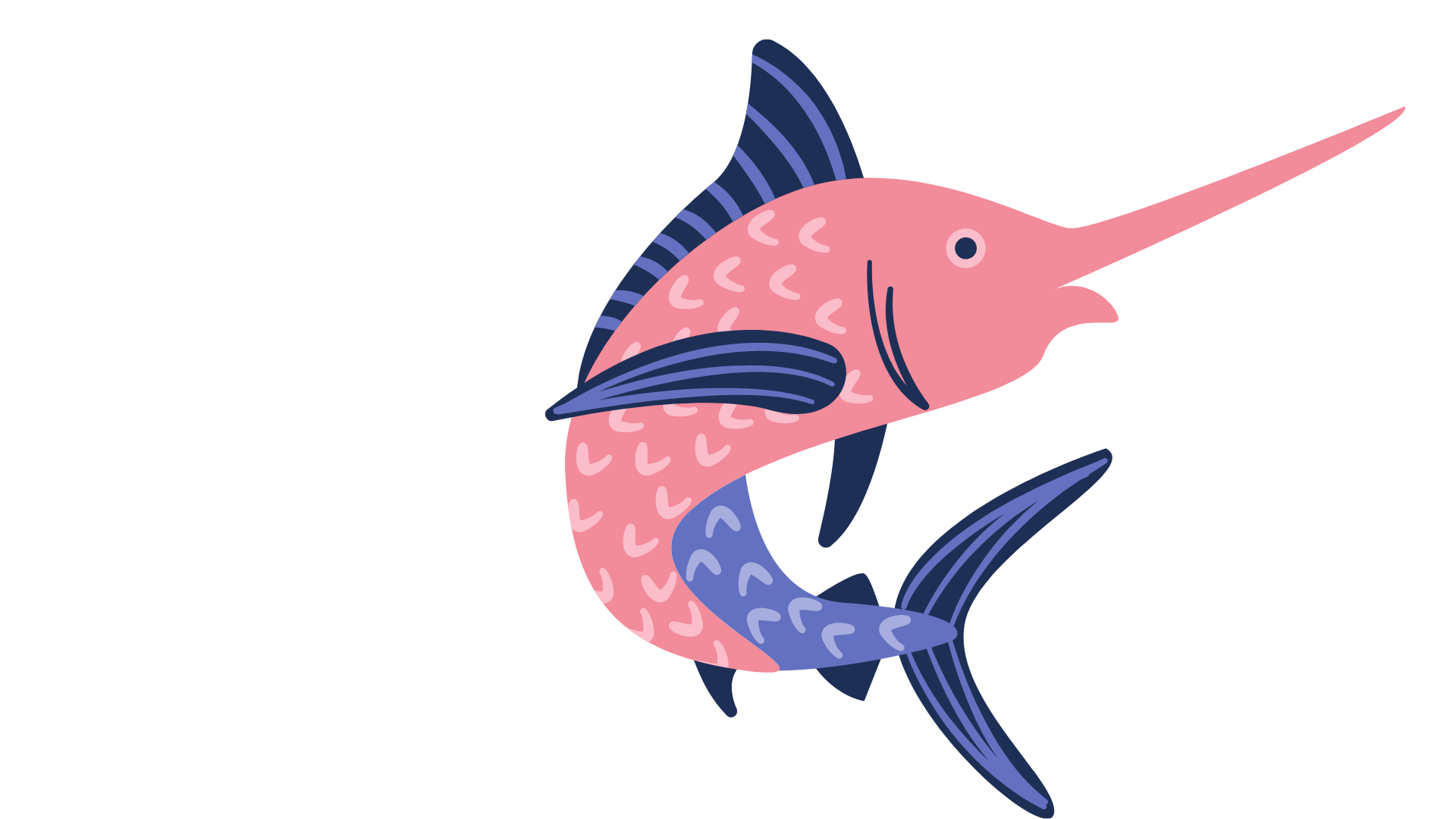 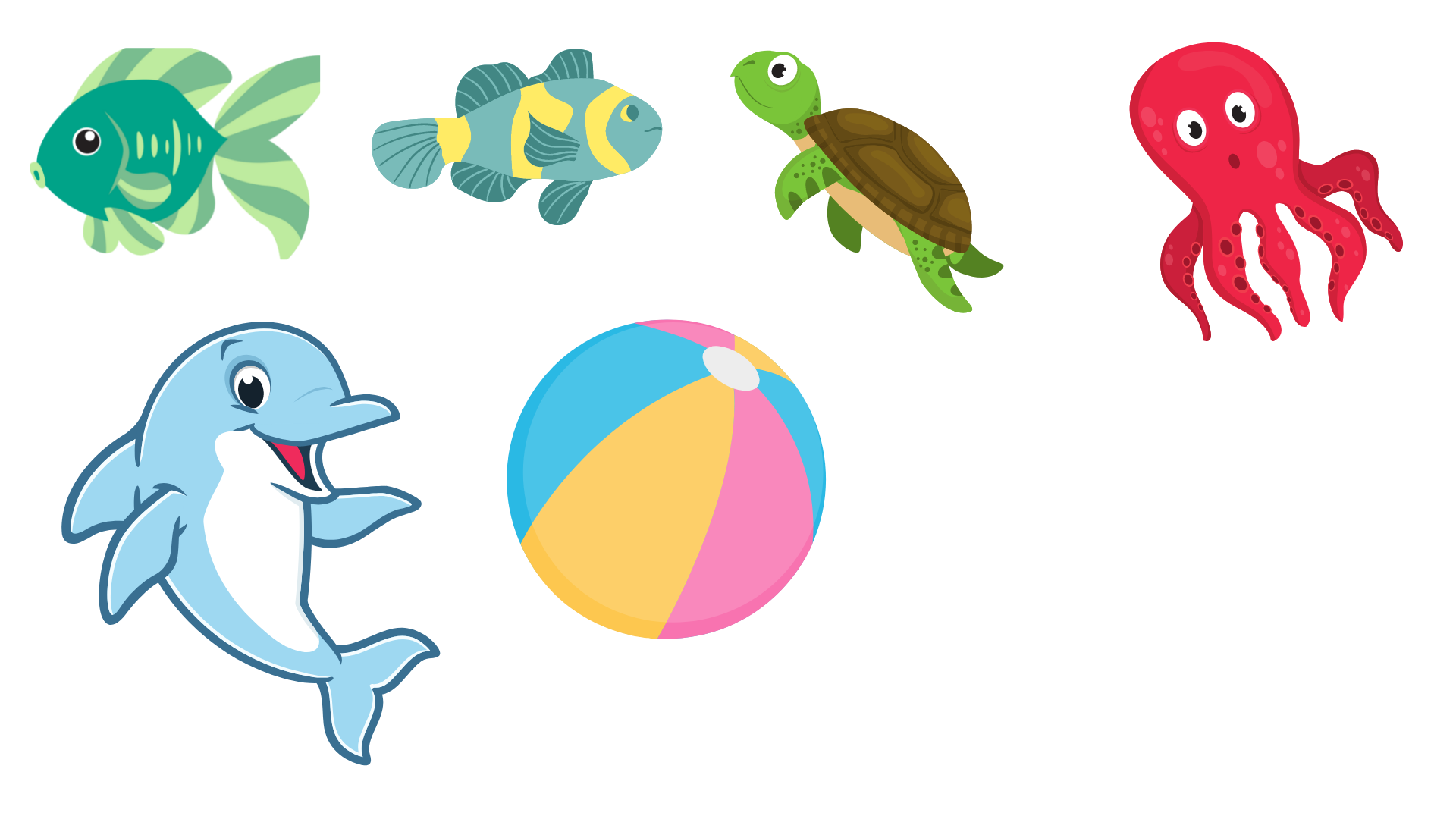 Lâm có 3 tá hòn bi. Hỏi Lâm có bao nhiêu hòn bi?
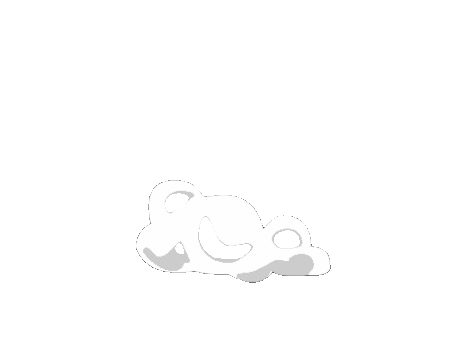 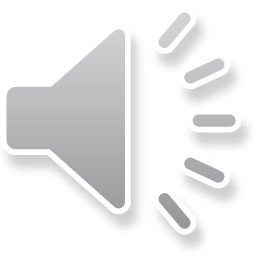 48
24
24
48
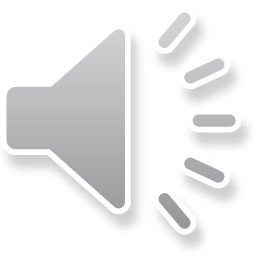 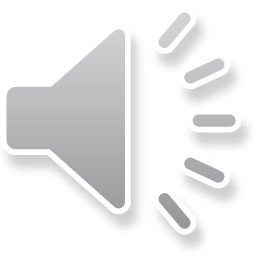 36
36
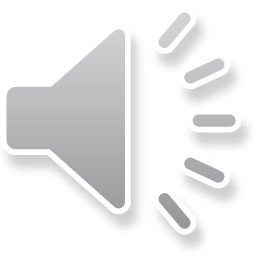 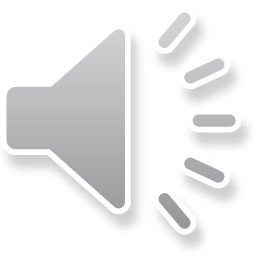 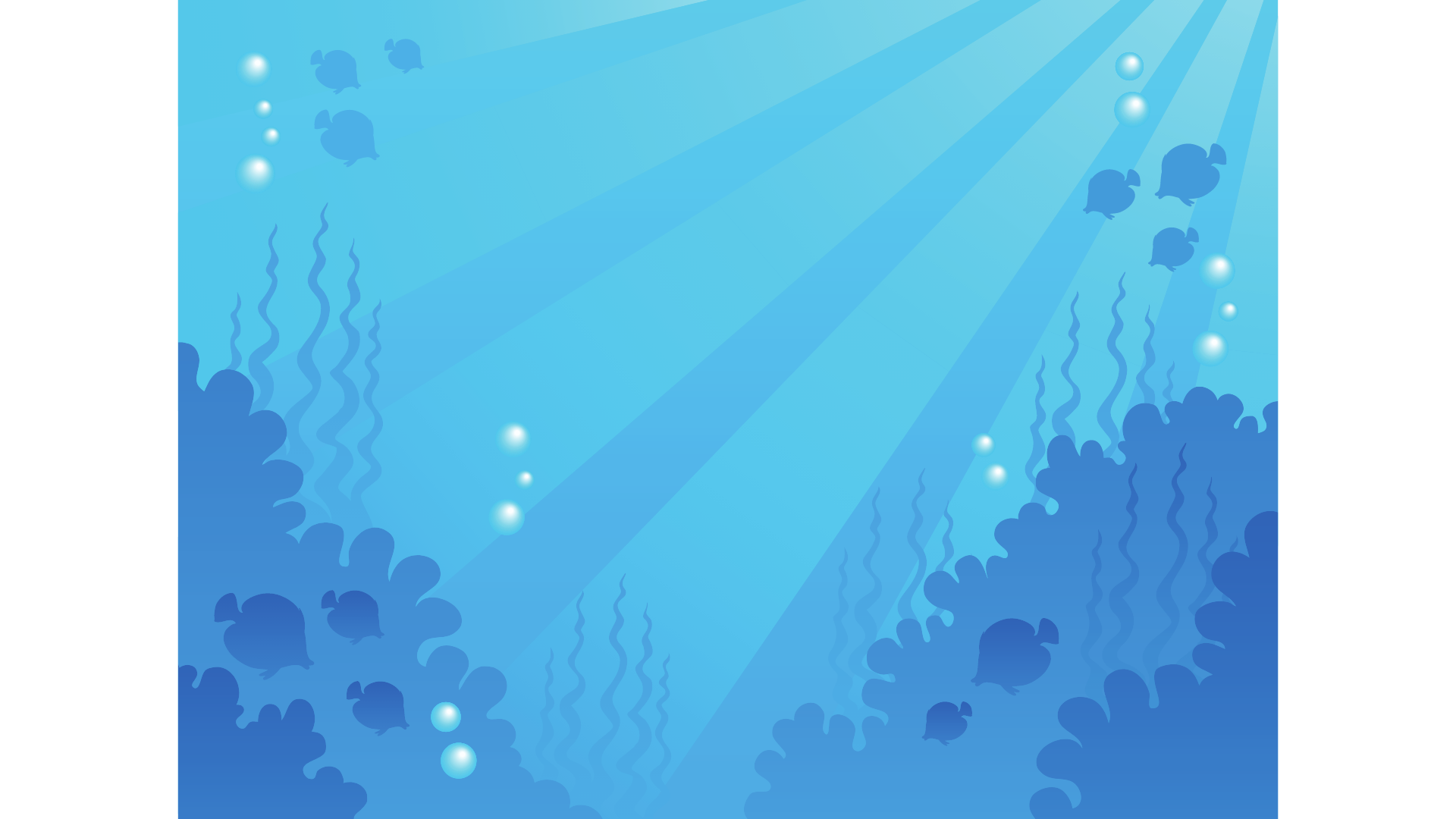 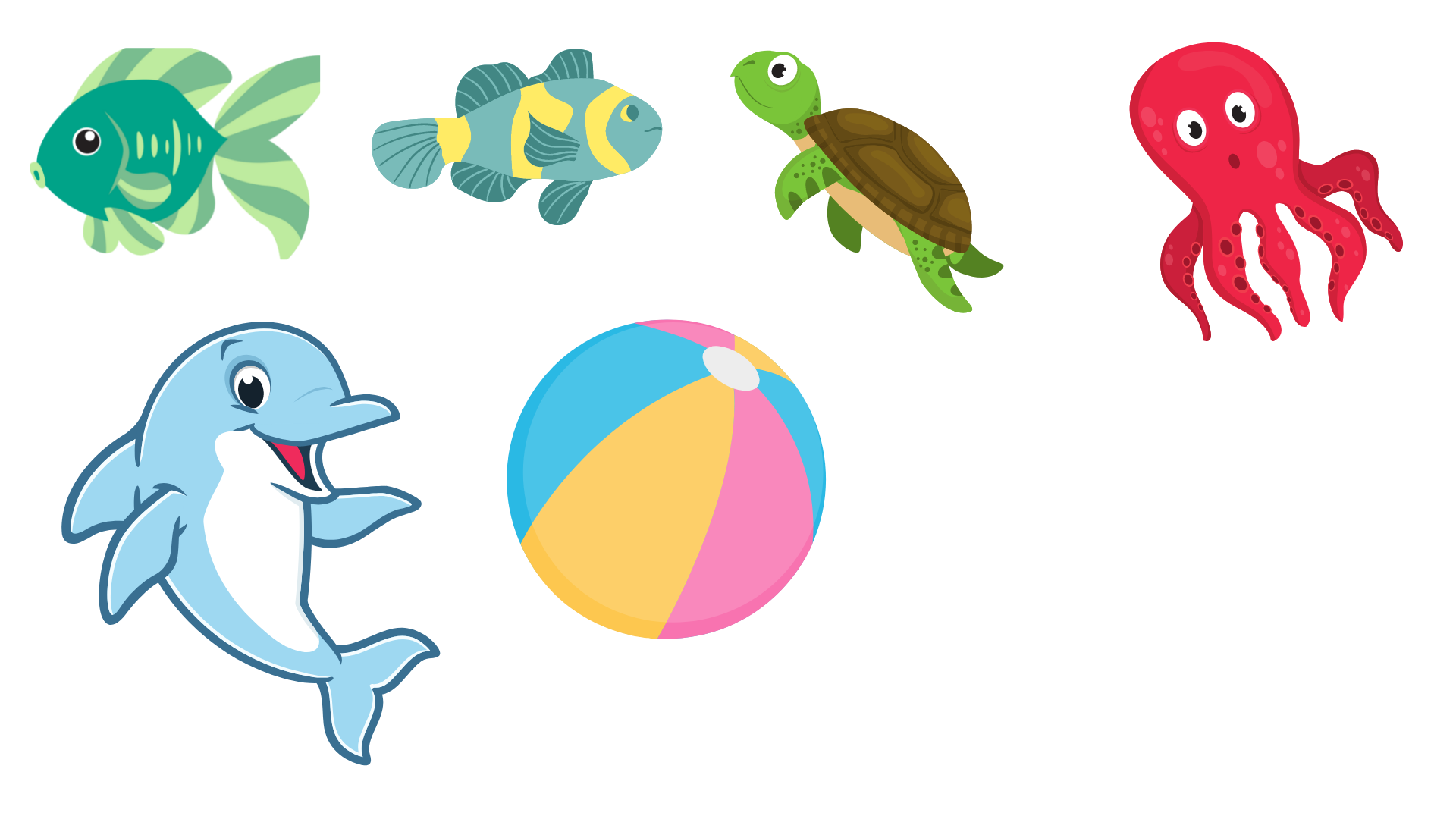 Cảm ơn các bạn đã giúp mình đánh bại các loài vật hung dữ đó nhé!
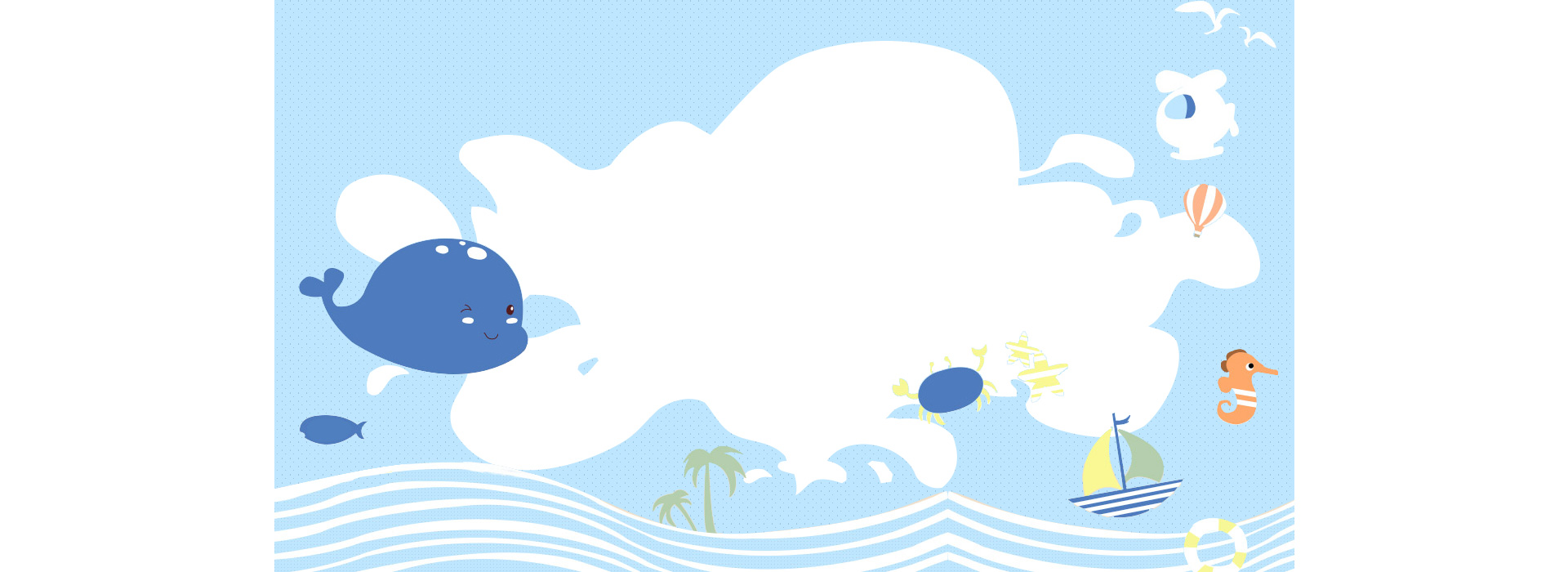 Thứ…ngày…tháng…năm…
Toán
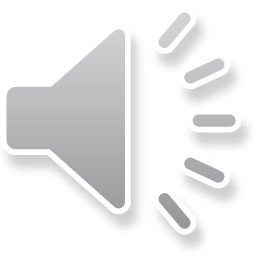 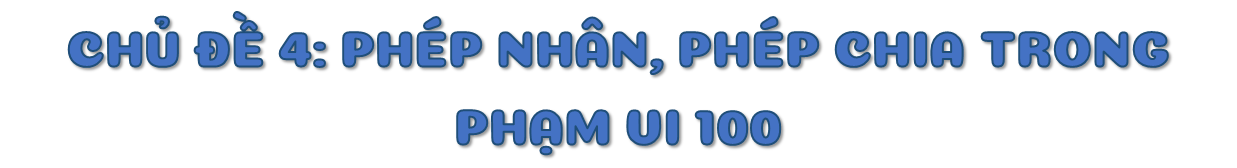 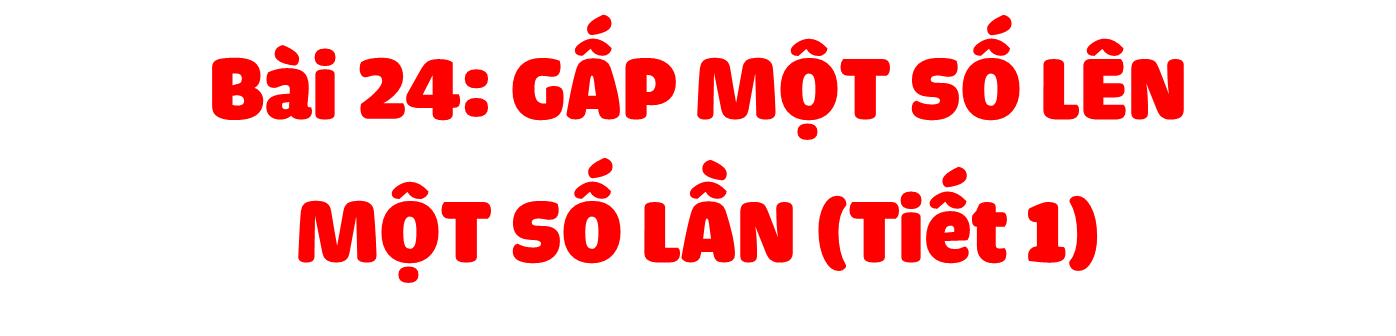 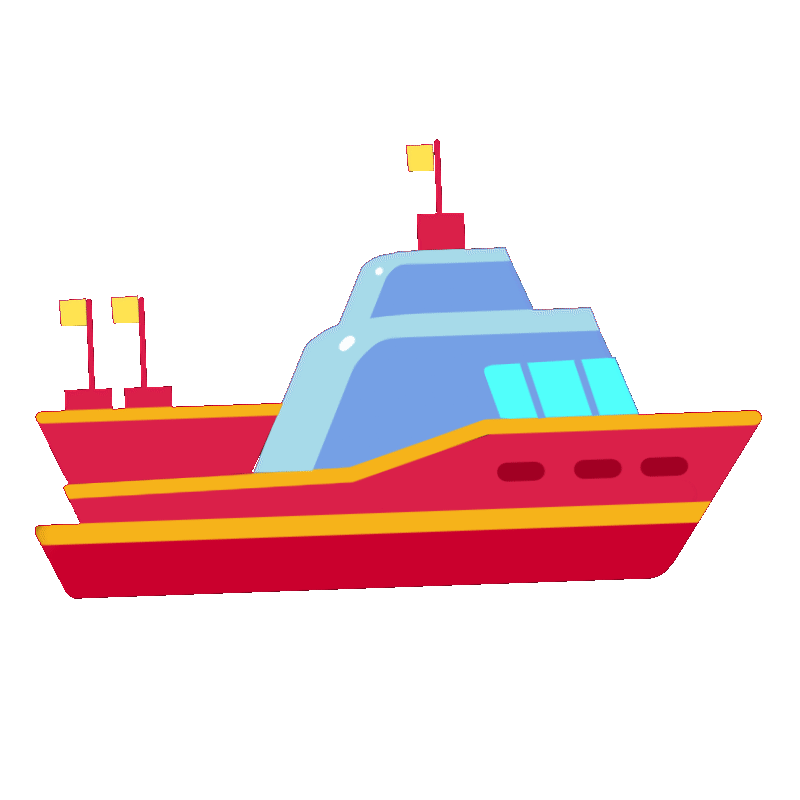 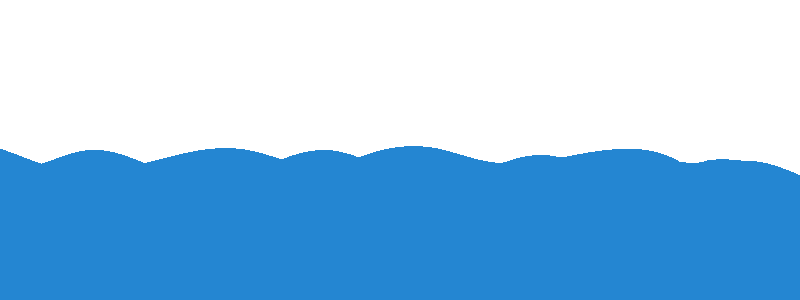 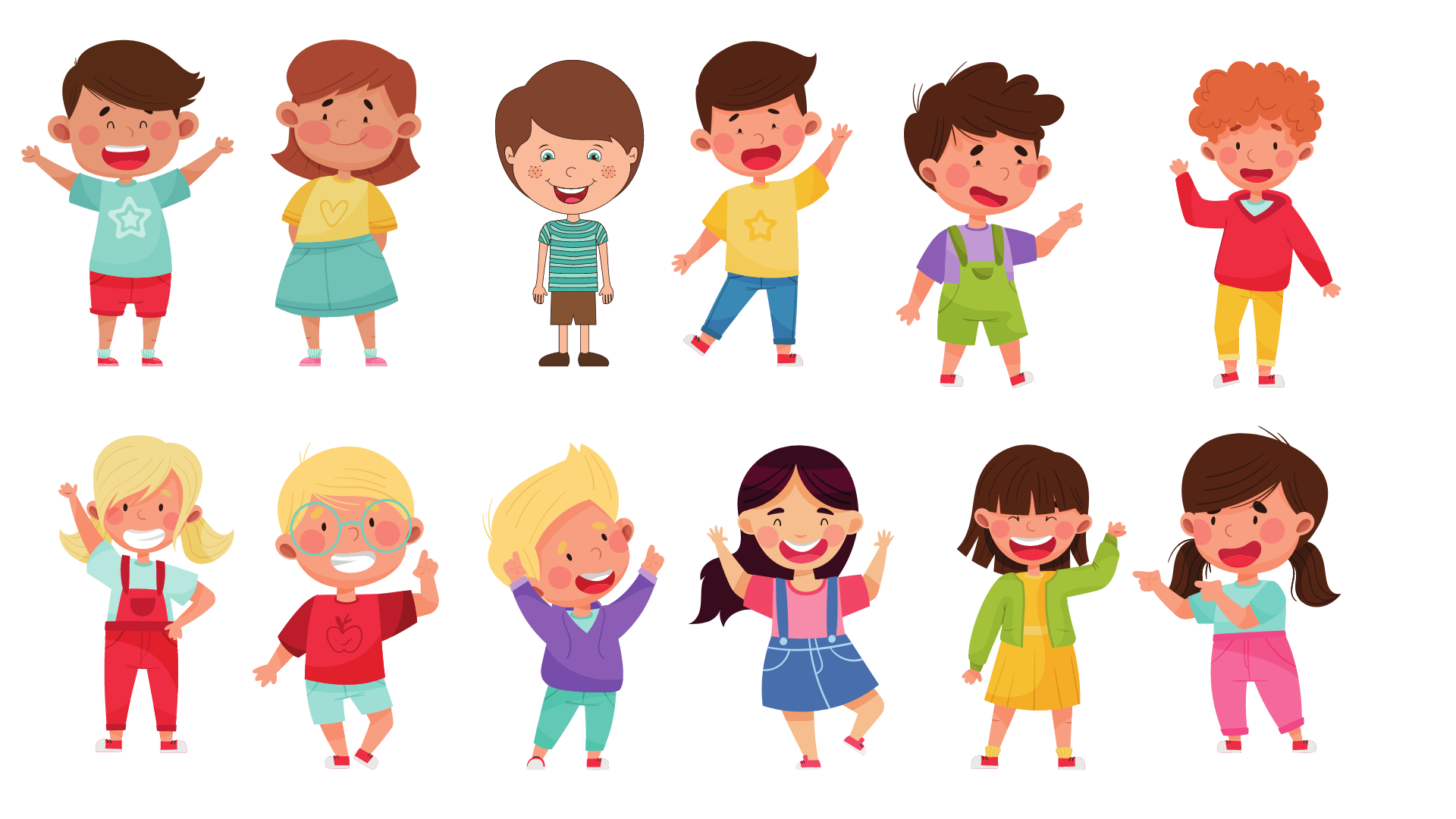 KHÁM PHÁ
Khám phá
Muốn gấp một số lên một số lần ta lấy số đó nhân với số lần.
Việt có 6 quả táo. Số táo của Mai gấp 4 lần số táo của Việt. Hỏi Mai có mấy quả táo?
Tóm tắt
Bài giải
6 quả
Mai có số quả táo là:
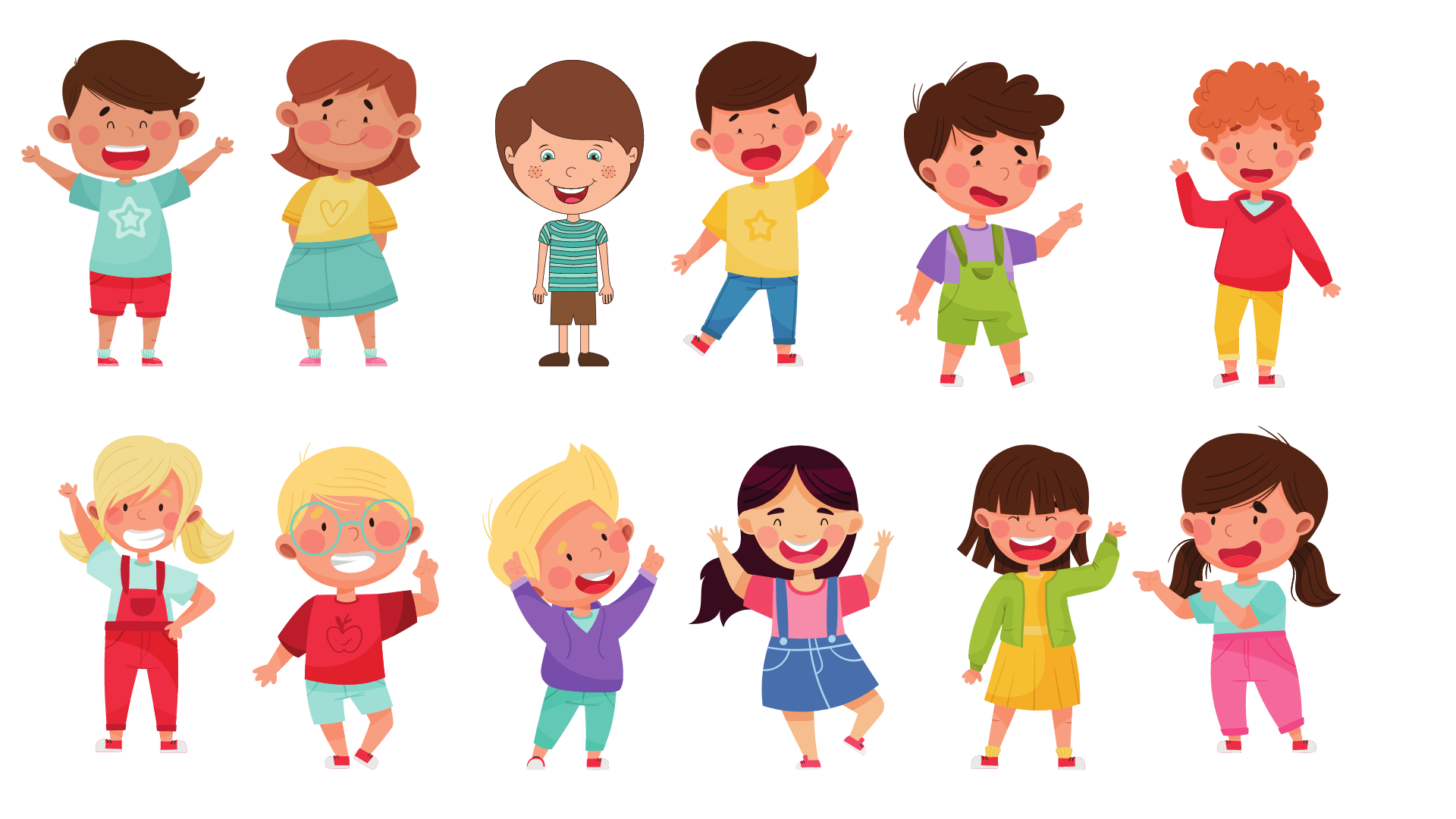 Việt:
6 x 4 = 24 (quả)
Mai:
Đáp số: 24 quả táo
? quả
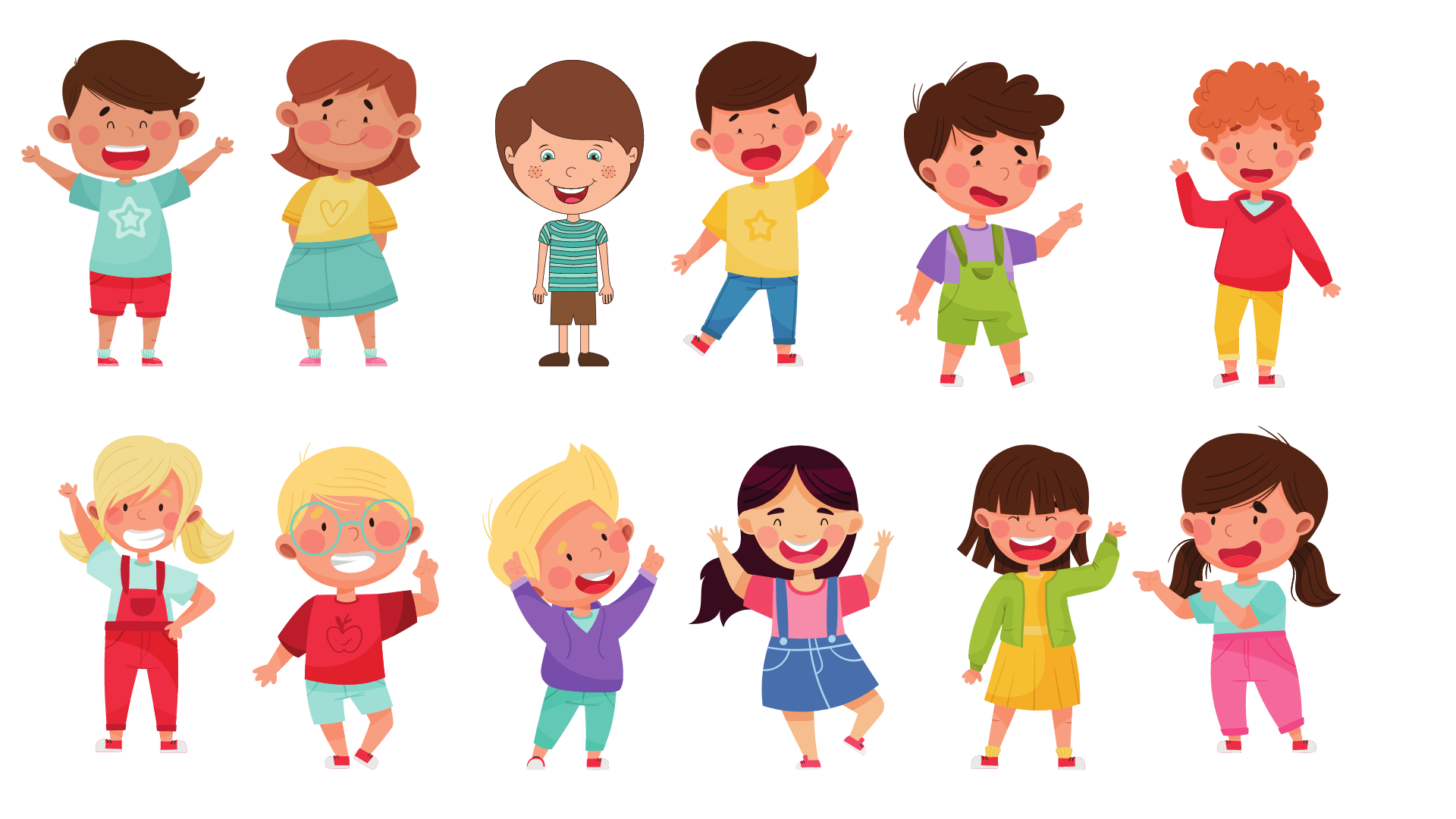 Hoạt động
1. Số
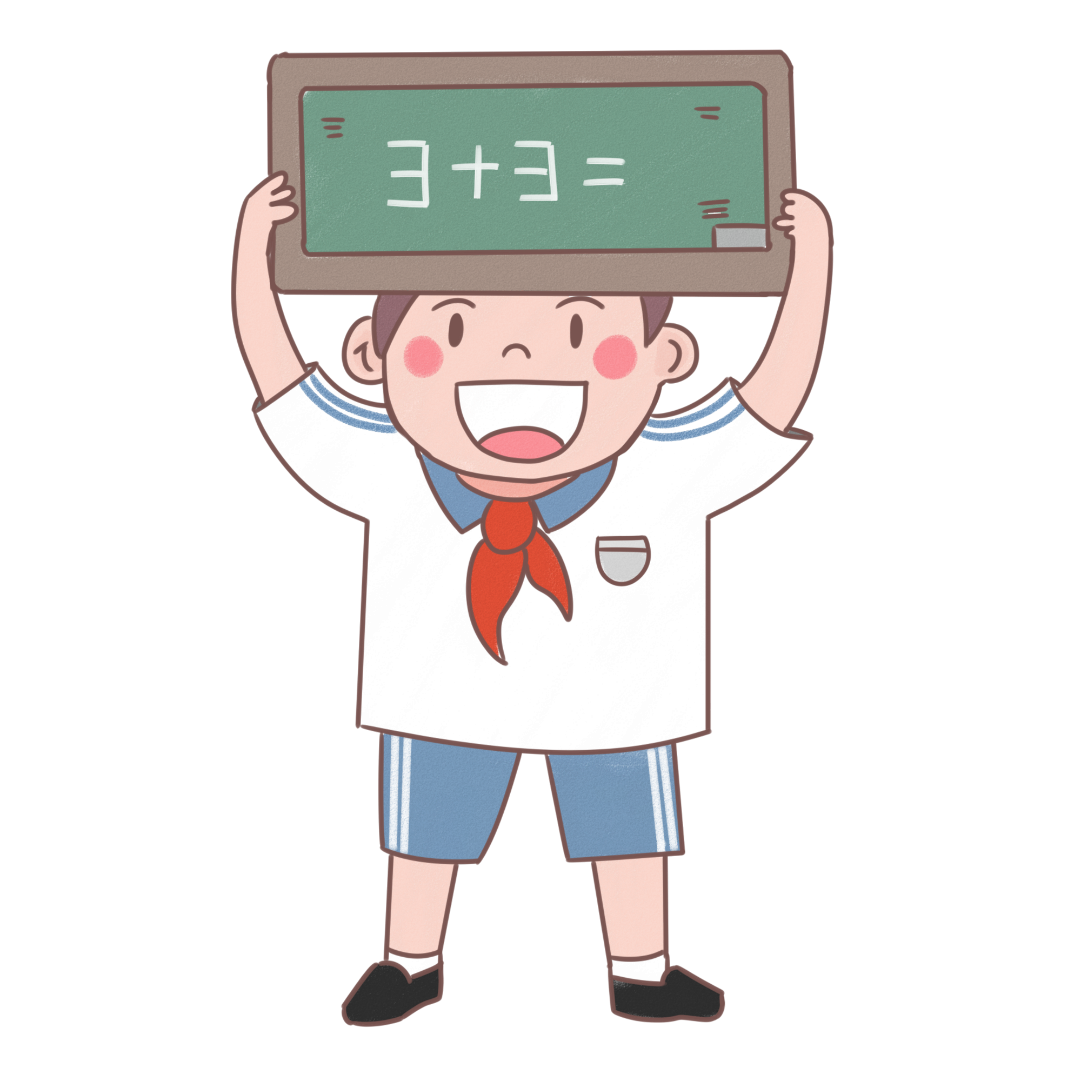 17
15
19
16
Bảng con
56
88
64
72
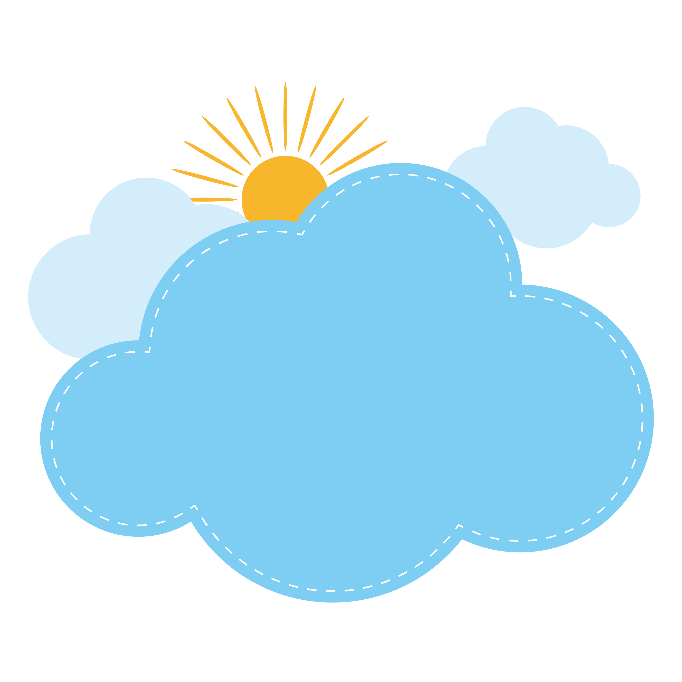 2. Số
530 + 56
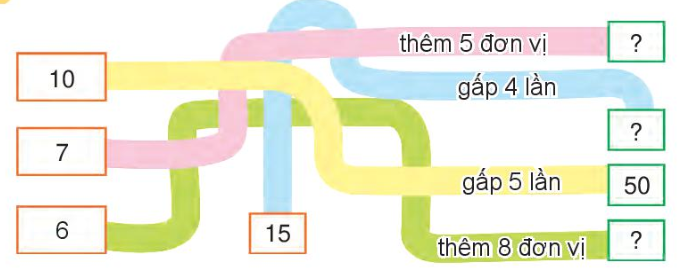 12
Nhóm đôi
60
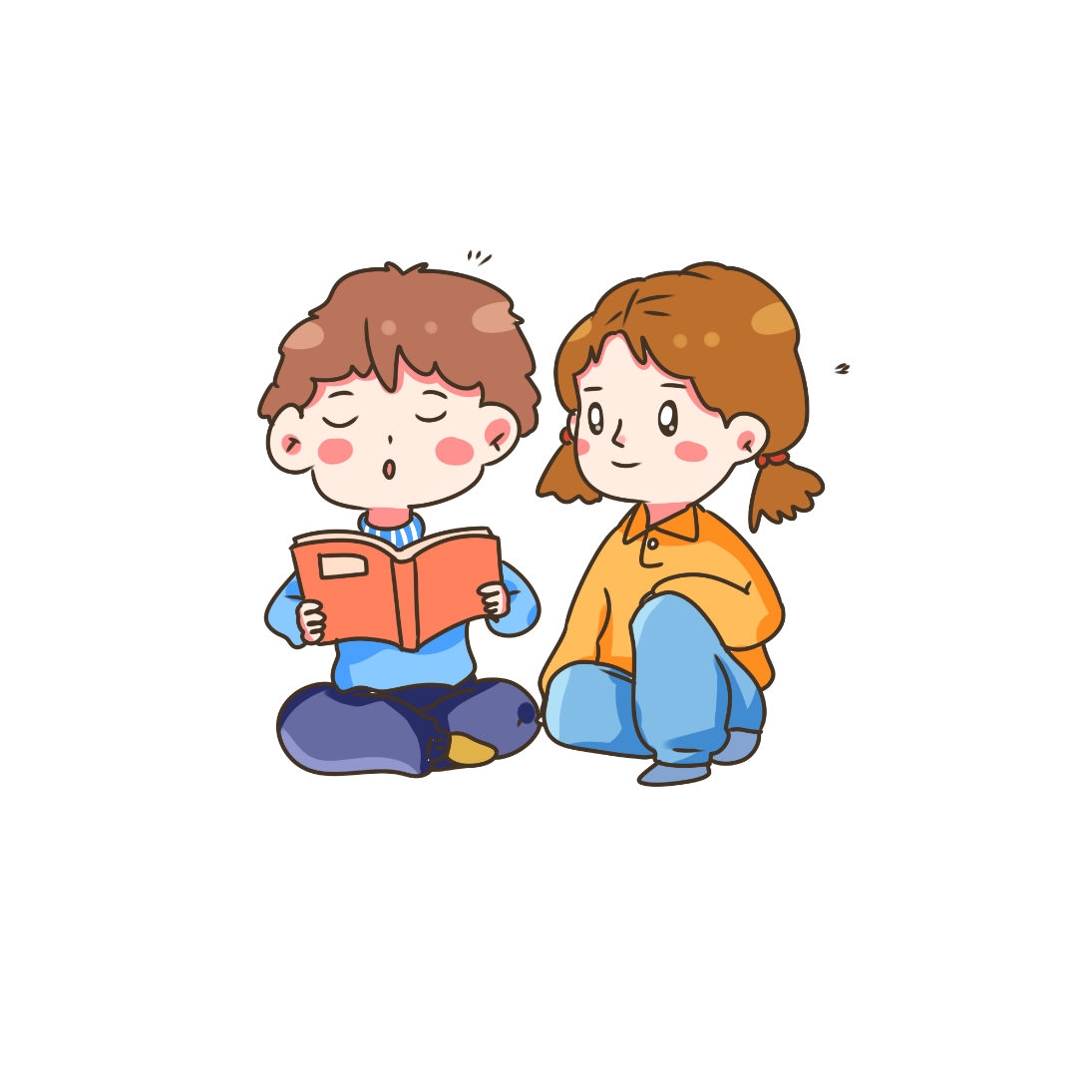 14
530 + 56
3
Năm nay con 9 tuổi, tuổi bố gấp 4 lần tuổi con. Hỏi năm nay bố bao nhiêu tuổi?
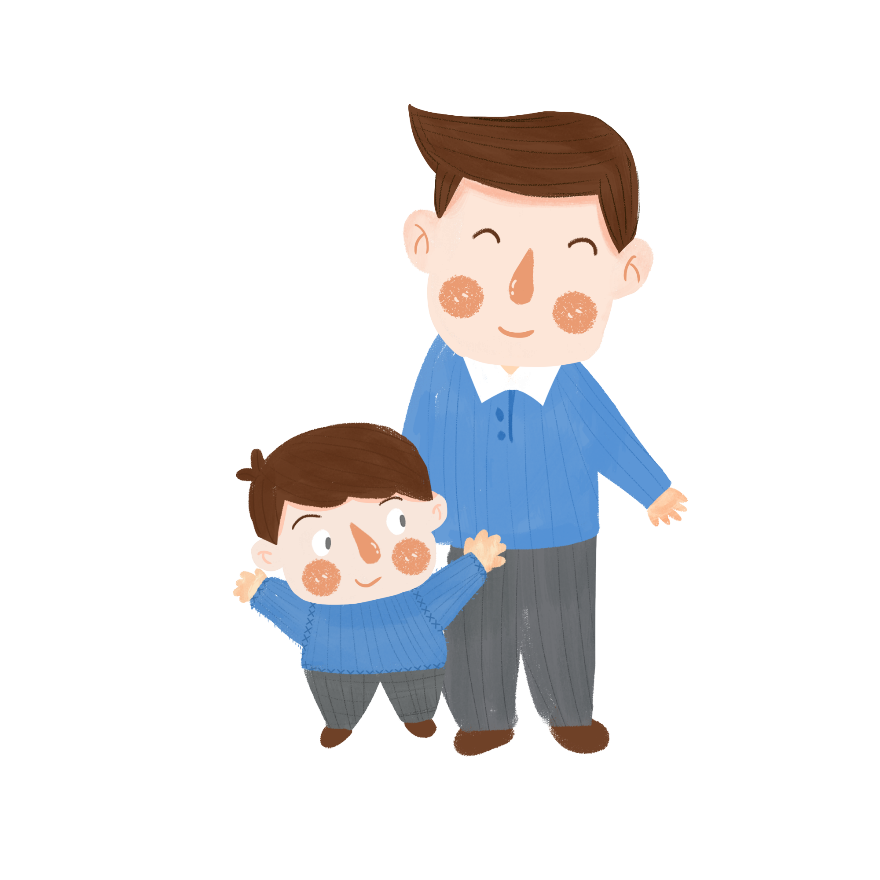 Tóm tắt:
Bài giải
- Con: 9 tuổi
Tuổi bố hiện nay là:
- Tuổi bố: gấp 4 lần tuổi con
9 x 4 = 36 (tuổi)
- Bố: .... tuổi
Đáp số: 36 tuổi
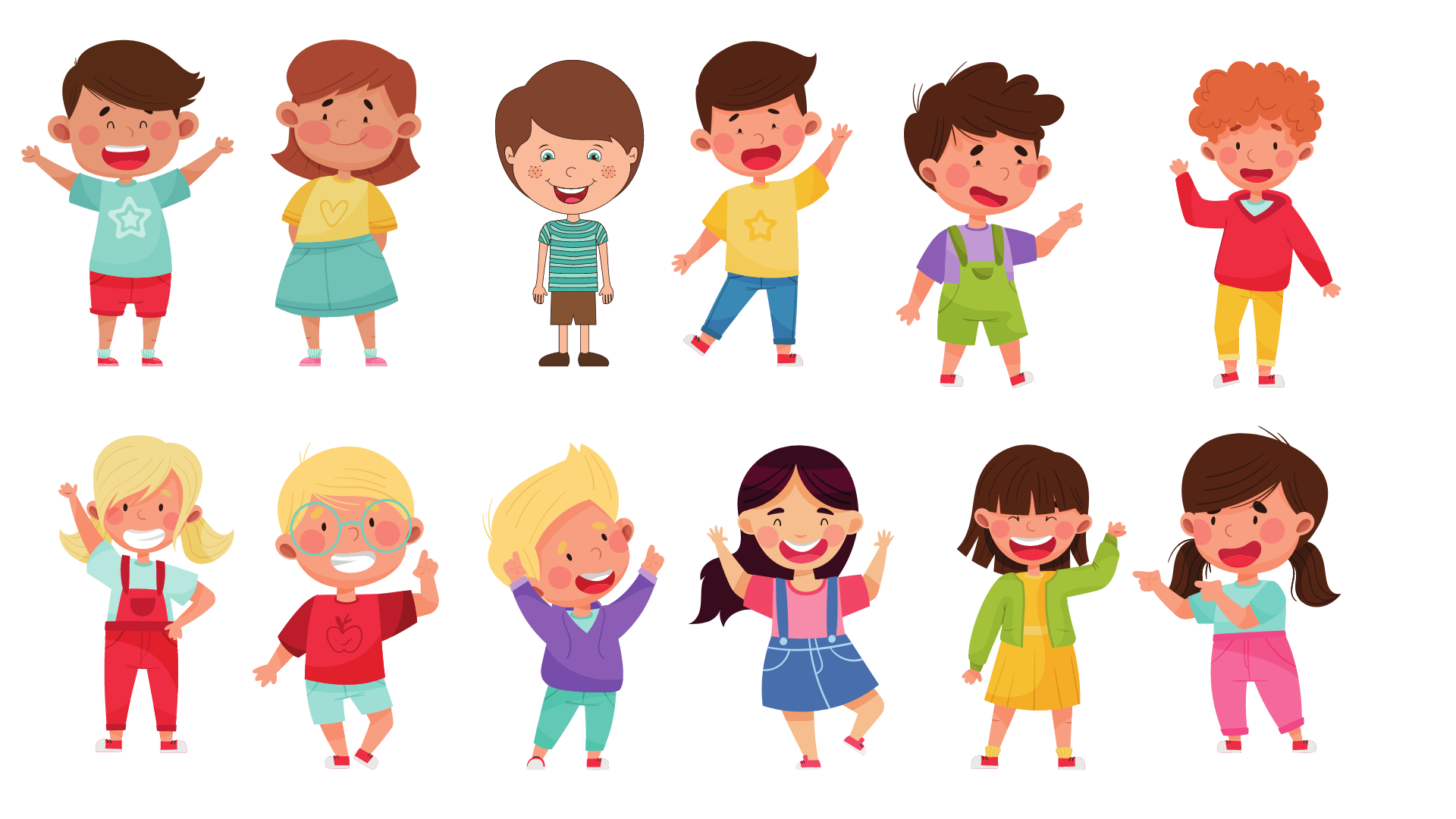 CỦNG CỐ
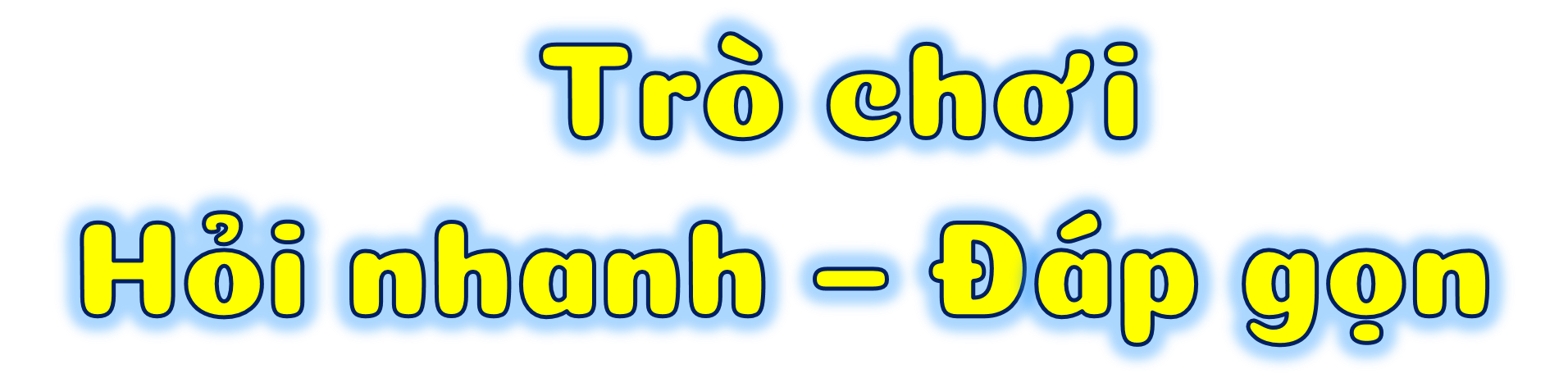 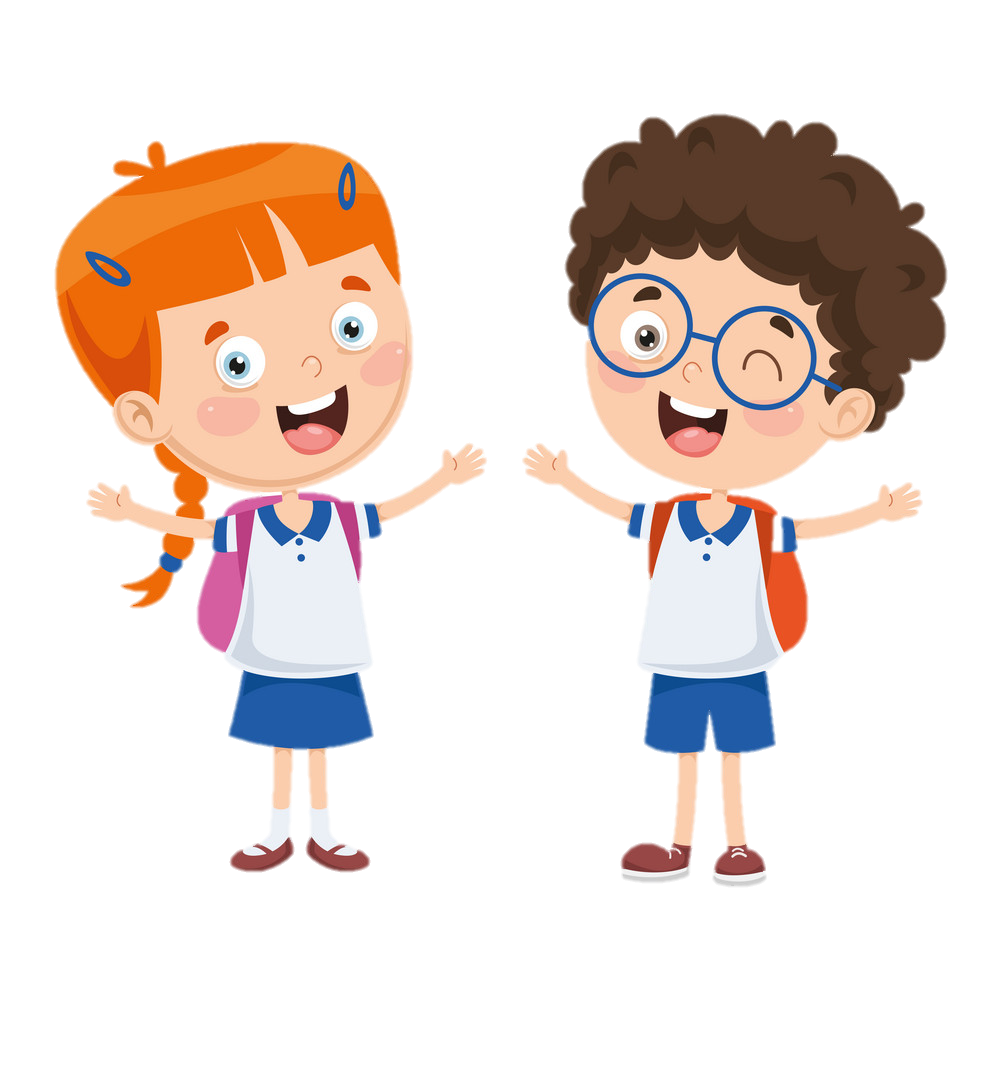 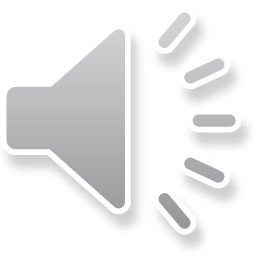 Ta lấy số đó nhân với số lần
530 + 56
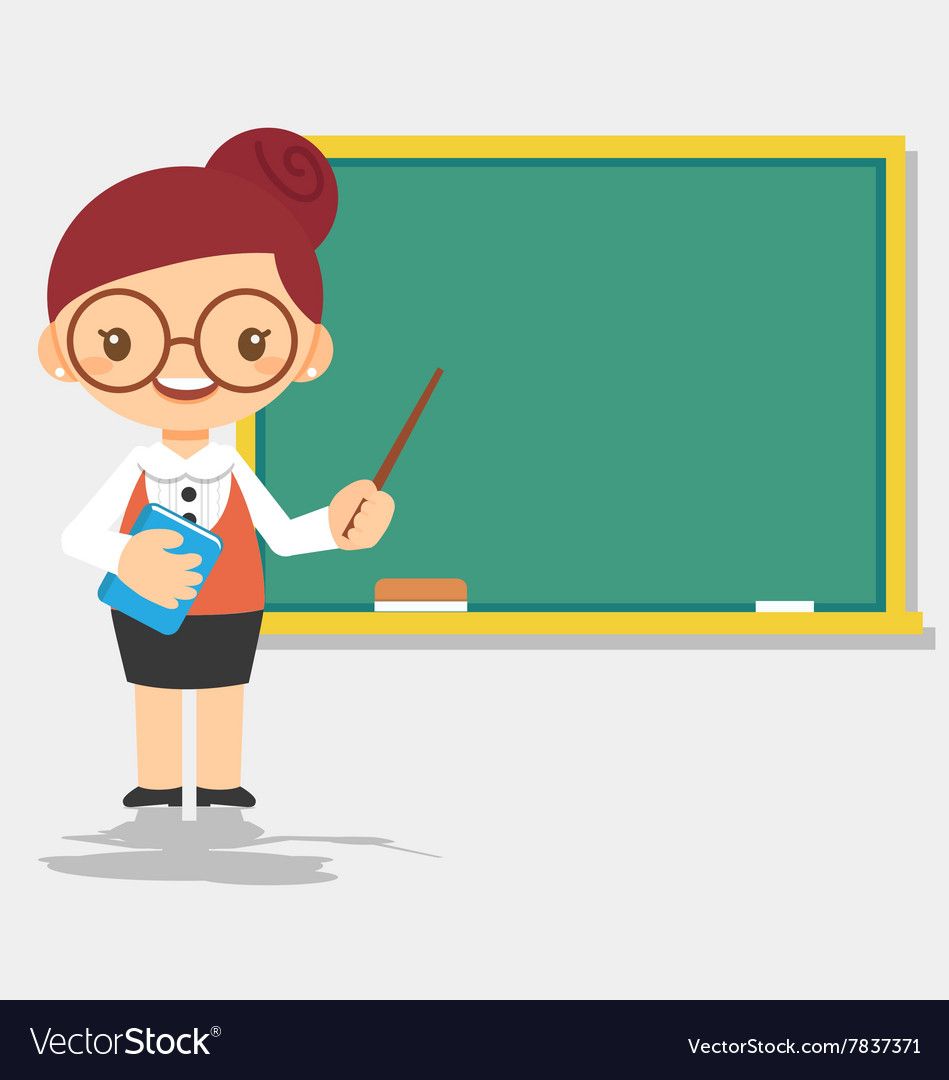 Muốn gấp một số lên nhiều lần ta làm thế nào?
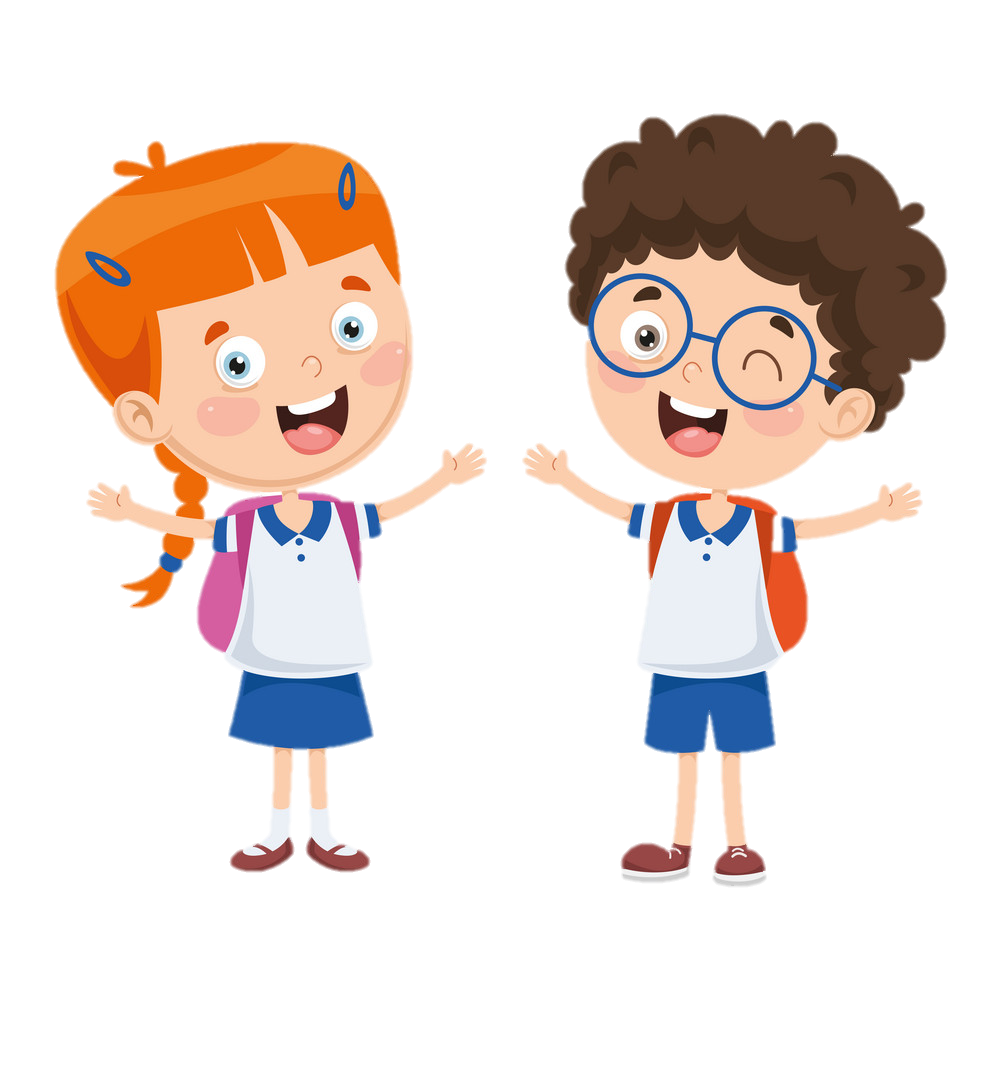 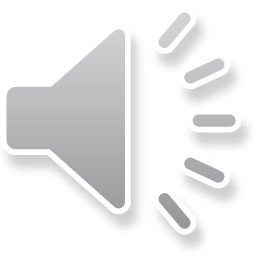 Đáp án: 
35 bông hoa
530 + 56
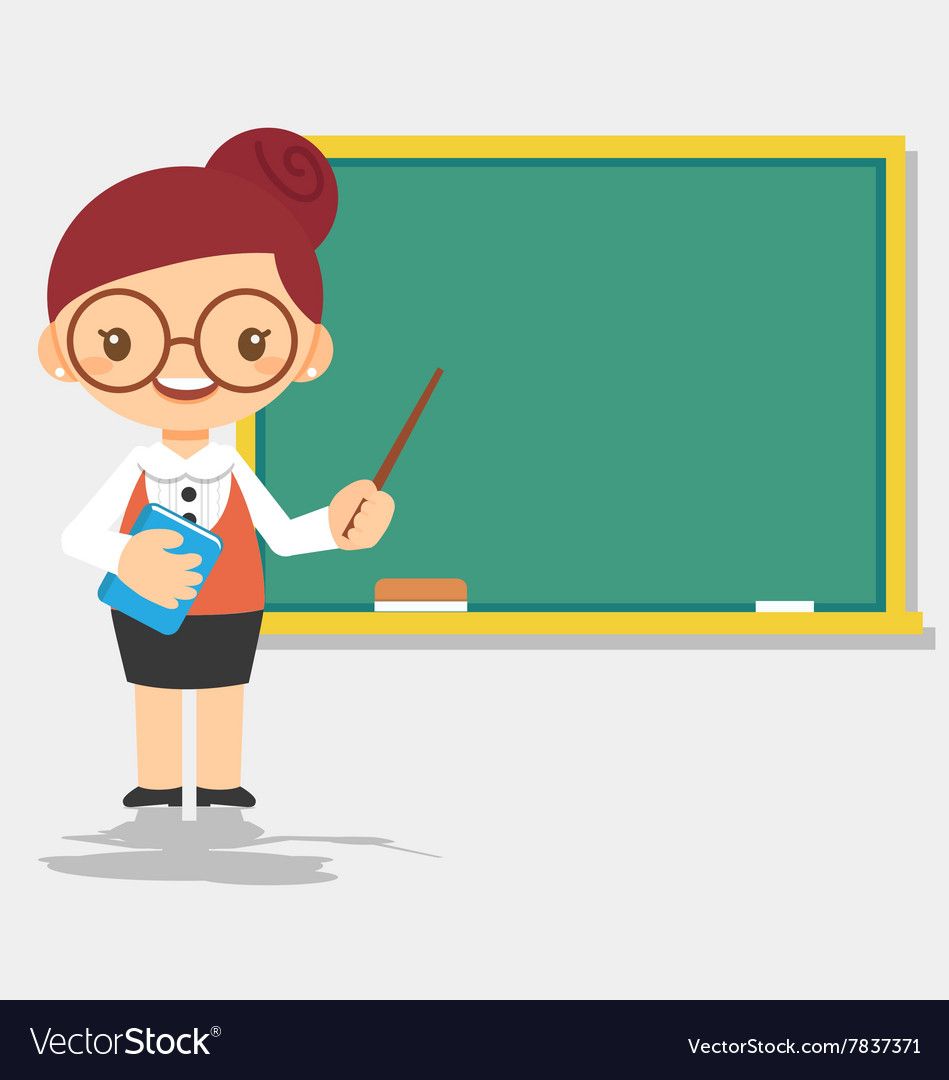 Lan hái được 7 bông hoa. Huệ hái được số hoa gấp 5 lần số hoa của Lan. Hỏi Huệ hái được bao nhiêu bông hoa?
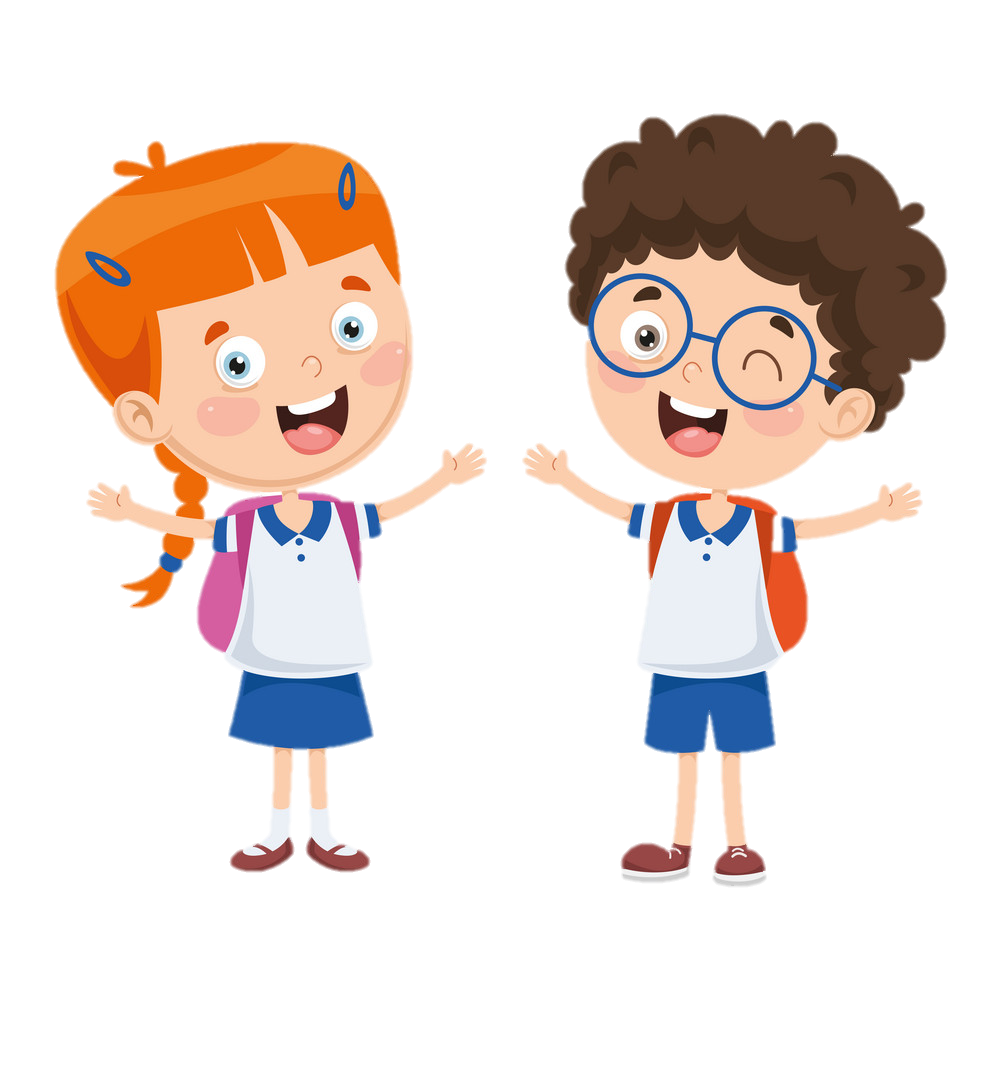 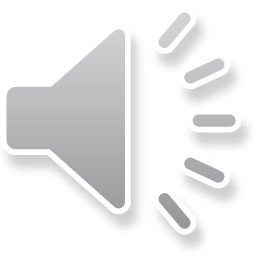 CHÀO TẠM BIỆT VÀ HẸN GẶP LẠI
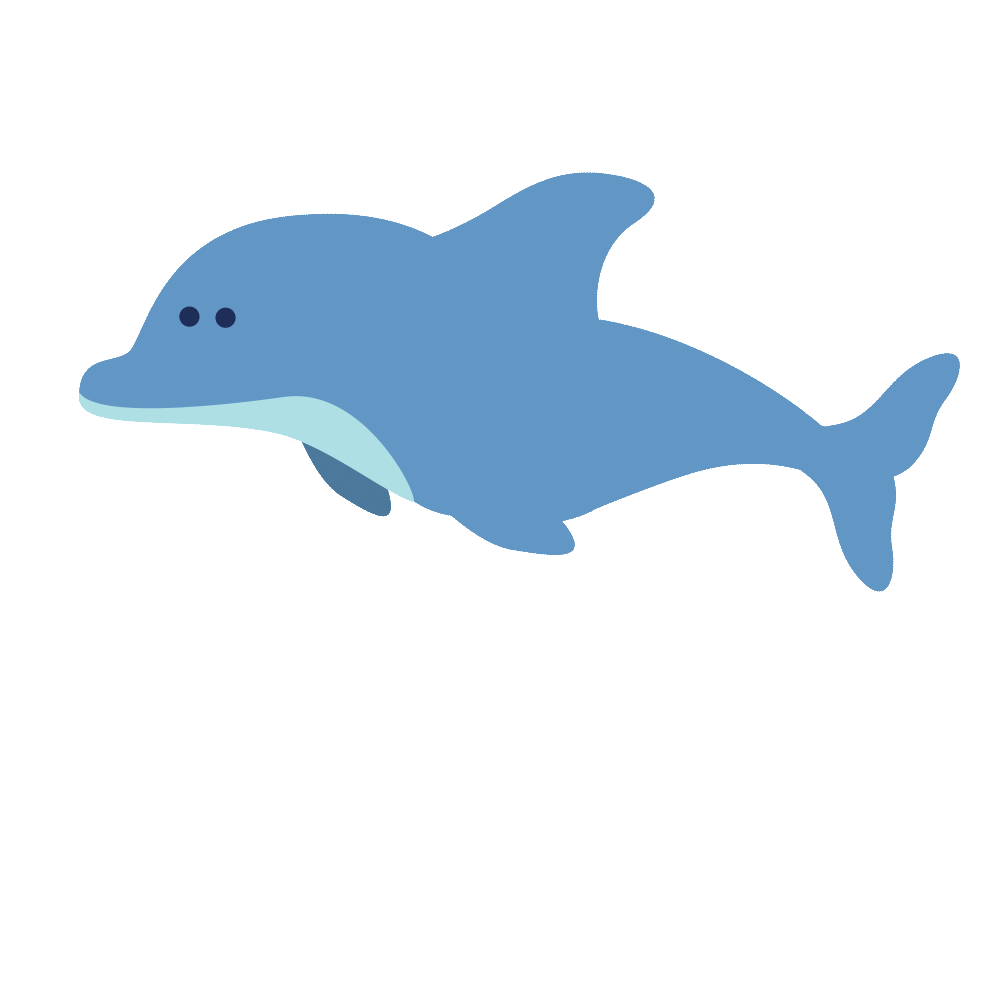 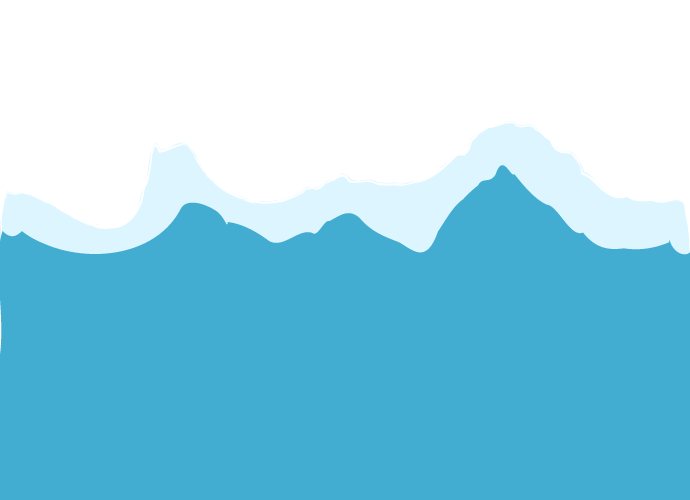